Chapter 5Ionic Chain Polymerization
5-1 Comparison of Radical and Ionic Polymerizations
Monomer
Radical polymerization : almost all vinyl compound
Ionic polymerization : very selective
ex)Anionic : vinyl compound w/ e.w.g.
   	Cationic : vinyl compound w/ e.d.g.
See page 200 Table 3-1 (next page)

Radical & condensation polymerizations are well defined,
    while ionic polymerizations are not. Why?
Experimental difficulty
: difficult to get reproducible data
∵propagating sites are carbocations or carbanions

				⇒ very reactive extremely sensitive to impurity

Reaction media is not clear
: initiator, propagating molecule can be heterogeneous
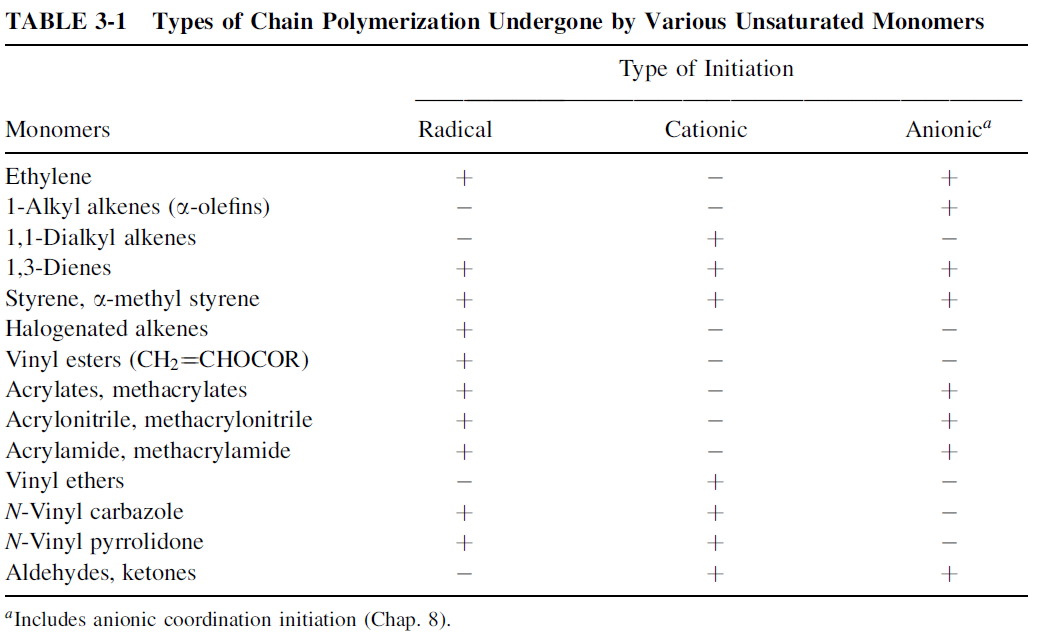 Characters of propagating chain end in cationic polymerization
⇒ 	polar covalent bond(Ⅰ), contact ion pair(Ⅱ), 
	solvent-separated(or loose) ion pair(Ⅲ), free ion(Ⅳ)



Ⅰ and Ⅱ → living carbocationic polymerization
Ⅲ and Ⅳ → conventional uncontrolled carbocationic polymerization

Other classification
Free ion : Ⅳ
Ion pair : Ⅱ, Ⅲ
Covalent species : Ⅰ ⇒ very slow or no reaction

Effect of solvent on the ion pair
High polarity solvent	→ loose ion pair (Ⅲ)
Low polarity solvent	→ tight ion pair (Ⅳ)
⇒ (+) & (-) charge separation is easier for high polarity solvent`
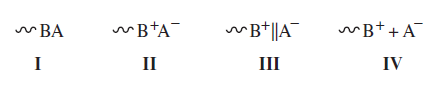 Major propagating species
Coexisting in equilibrium with each other
⇒
Solvent effect on anionic & cationic polymerization
Cationic : 		   ⇒ [(BF3)OH]-, (AlCl4)-

			Larger counter ion : non reactive
			∴ less affected by solvent polarity
			   therefore even less polar solvent can make ion pair
Anionic : 		   ⇒ Li+, Na+
			Small counter ion
			∴ much more solvent-dependent

Termination in ionic polymerization
By the rxn of propagating chain with counter ion, solvent, or other species
Not by the bimolecular reaction between two propagating polymer chains
5-2 CATIONIC POLYMERIZATION OF THECARBON–CARBON DOUBLE BOND
5-2a Initiation 
1. Protonic acid (Brønsted acid)
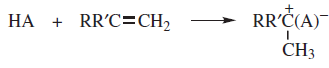 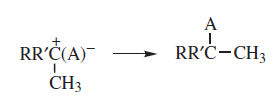 A- should not be nucleophilic
∴ HCl cannot be used as an initiator.

Possible initiators
Perchloric, sulfuric, phosphoric, fluoro, chlorosulfonic, methanesulfonic, trifluoromethanesulfonic acids
⇒ Large counter ion, A- , just stabilize carbocation by solvation or complexation
Still max. M.W. obtained is a few thousand
	∵ A- is still reactive
2. Lewis acid (+generally coinitiator)
ⅰ) Lewis acid
Metal halide : AlCl3, BF3, SbCl5, ZnCl2, TiCl4
Organometallic derivatives : RAlCl2, R2AlCl, AlR3
Oxy halide : POCl3, Cr2OCl

ⅱ) Coinitiator
Proton donor (protogen)
		→ H2O, HX, alcohol, carboxylic acid
Carbocation donor (cationogen)
              → t-butyl chloride, triphenylmethyl chloride
	Ex)
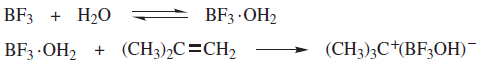 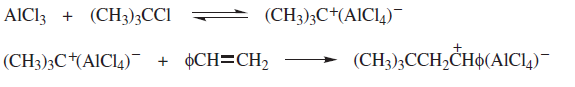 ⇒ BF3OH- & AlCl4- : large & much less nucleophilic
			∴ high M.W. can be obtained
ⅲ) General initiation process by Lewis acid
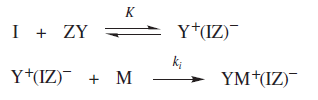 I : coinitiator
ZY : initiator
M : monomer
※ Self-ionization
Without coinitiator, higher strength Lewis acid (AlCl3, TiCl4, etc.)
	∴initiation is possible
Ex)






Increased initiation of Lewis acid mixture
Ex)
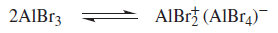 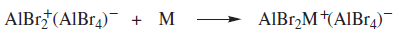 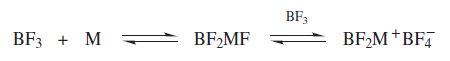 Evidence of self-ionization
 → H2O conc. In the glove box : 10-3M
∴ H2O can act as coinitiator at any time

 Using sterically hindered pyridine (SHP)
→ Proton scavenger : react w/ H+
   Not Lewis acid or carbocation scavenger    ∵steric hindrance

- SHP + monomer + only Lewis acid
	1) Inhibition : SHP react w/ H+
	       ⇒ initiation w/ H2O (coinitiator) in the glove box
	2) No inhibition
	       ⇒ initiation by self-ionization
		       initiation w/o H2O
Activity of an initiator/coinitiator complex
⇒ depend on the ability to donate a proton or carbocation to monomer
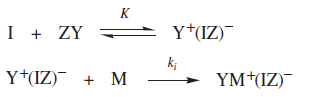 General rule
K & ki : both increase w/ increasing acidity of Lewis acid and coinitiator
Ex) Lewis acid
AlCl3 > AlRCl2 > AlR2Cl > AlR3  : the more Cl, the higher acidity
AlR2I > AlR2Br > AlR2Cl :            I > Br > Cl
HCl > CH3COOH > PhOH > H2O > alcohol
	→ protonic acid : coinitiator

Exceptions
Boron halide + H2O
	    acidity: BBr3 > BCl3 > BF3
	    activity (K & ki) : BF3 > BCl3 > BBr3
	⇒ due to hydrolysis of BX3
	
Hydrolysis reactivity
	     BBr3 > BCl3 > BF3
Activity of cationogen
Primary & secondary halide are ineffective for initiation
∵ Carbocation is not easily formed


∴ Tertiary halide is used	  Ex)

       ⇒      is formed : having similar stability compared to
			              or
			     less stable than
	Ex) 



	⇒ more stable than the propagating chain end of styrene & isobutylene


	∴ Cannot be used as coinitiator
	   However they can be used for vinyl carbazole
⇒
Propagating radical
ratio of initiator to coinitiator
→The polymerization rate increases with increasing [initiator]/[coinitiator], reaches a maximum, and then either decreases or levels off.
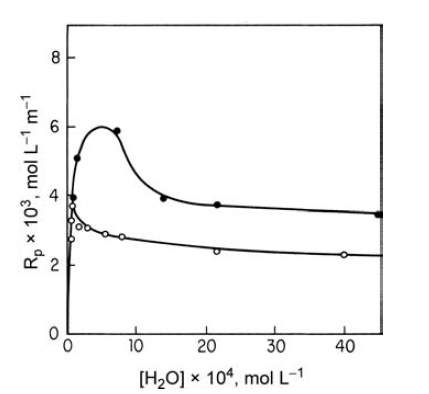 The decrease in rate at higher initiator concentration is usually ascribed to inactivation of the coinitiator by initiator
such as SnCl4-H2O may involve
hydrolysis of Sn-Cl bonds to Sn-OH.
SnCl4-initiated polymerization rate of styrene in carbon tetrachloride at 25 oC. Symbols o (0.08 M) and  (0.12 M) initiator concentrations
5-2b Propagation
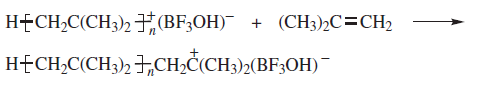 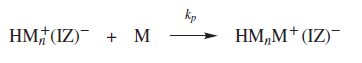 ⇒ Rearrangement in propagation (or isomerization) is possible due to 1,2-hydride & 1,2-methide shift
polymerization of 3-methyl-1-butene
Because other carbocations are of comparable stability
Cationic polymerization of 4-methyl-1-pentene










Monomers w/o rearrangement,
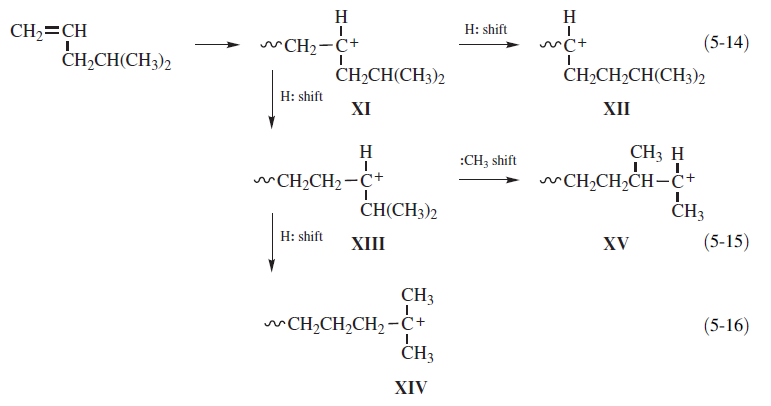 Other isomerization polymerization
1. Intra-inter molecular polymerization
	→ conjugated dienes
	Ex)






2. Transannular polymerization
		Ex1)
Ex2) 5-methylene-2-norbornene







Polymerization by strain relief




Other polymers
Less sterically hindered
Carbocation stability
5-2c Chain Transfer and Termination
5-2c-1 β-Proton Transfer
1. Chain transfer to monomer ; + charge is transferred to monomer
ⅰ) Transfer of a β-proton (proton transfer)






ⅱ) Hydride ion transfer from monomer (hydride transfer form the H in sp3 C)







∴ For isobutylene ⅰ) is major C.T. to monomer rxn
β
β
β
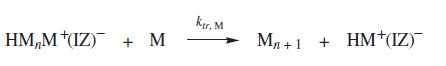 ※ 





	⇒ Only proton transfer is possible, while
		 hydride transfer is not possible for these monomers
※ If the rxn temp. is higher than 20℃,
   the C.T. to monomer can be principle rxn that limits M.W.
   Below 20℃, C.T. to monomer is not significant.
	∵ C.T. involves bond cleavage – need high activation E

2. Chain transfer to counter ion
	: spontaneous termination






⇒ This termination should not be a dominant compared to C.T. to monomer
※ Polymer chemists are smart enough not to use such initiators
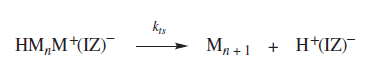 5-2c-2 Combination with Counterion 

→ when counter ion is nucleophilic : when protonic acid was used as an initiator
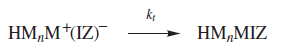 or
※ When Lewis acid was used
							Why?
						            bond strength
							: B-F > B-O > B-Cl
							 146    128     100  kcal/mol
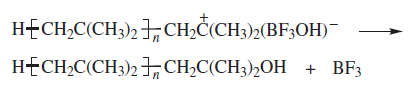 B-O bond cleavage
B-Cl bond cleavage
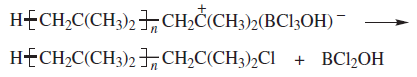 ※  aluminum alkyl–alkyl halide initiating systems

 - Termination by alkylation



- Termination  by hydridation:
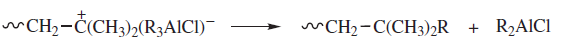 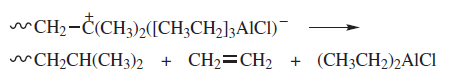 5-2c-3 Chain Transfer to Polymer

ⅰ) Intra molecular electrophilic aromatic substitution








⇒ Back-biting

ⅱ) Intermolecular hydride transfer to polymer
	→ 1-alkene polymerization





: 3o carbocation → branch generated!
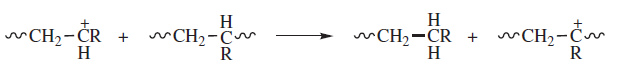 5-2c-4 Other Transfer and Termination Reactions


 Chain transfer agents XA : present as solvent, impurity, or deliberately added to the reaction system



Reinitiation is possible from 
∴ Small amount of H2O : may not affect the polymerization rate
   Excess amount of H2O : inhibitor or retarder
	∵ hydrolysis of initiators such as MX3
To stop the cationic polymerization
	→ Add excess amount of H2O, alcohol, etc.
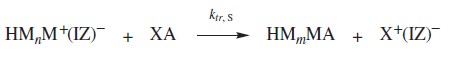 - amines, triaryl or trialkylphosphines, and thiophene act as inhibitors or retarders by converting propagating chains to stable cations
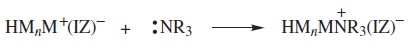 5-2d Kinetics
5-2d-1 Different Kinetic Situations
ⅰ) initiation
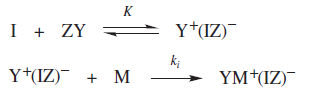 ex)
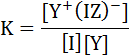 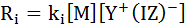 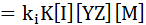 ii) propagation
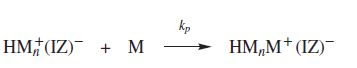 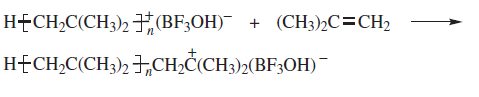 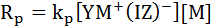 ⅲ) Termination
→ if by combination w/ counter ionEx
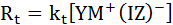 Using steady state assumption
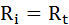 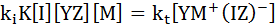 ∴
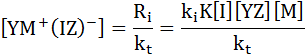 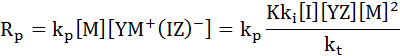 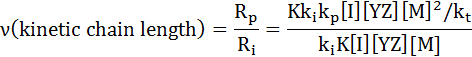 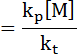 ※ Radical polymerization
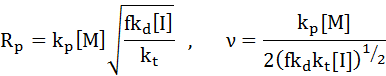 If there are chain transfer rxns,







⇒ 	Chain transfer decrease the      while Rp is not affected (in general)
	since reinitiation w/ the proton derived from C.T. is fast
	; the carbocation generated from C.T. is as reactive as M+ (propagating site)

Exception


                                      : another termination

Using steady state assumption (# of total active site is constant!)
: C.T. to solvent
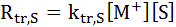 : C.T. to monomer
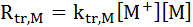 : spontaneous termination or C.T. to counter ion
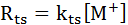 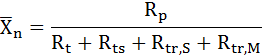 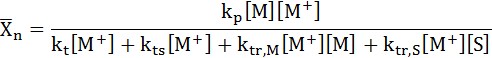 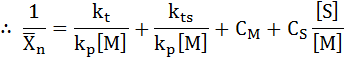 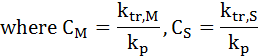 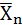 Stable, No reinitiation
∴ dead polymer
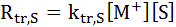 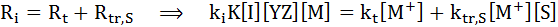 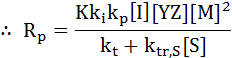 Decrease Rp
Other case
1) If R.D.S. of initiation is the first step




2) Cationic polymerzation initiated by ionization radiation
		Initiation



		Termination by inhibitor
Termination by combination w/ counter ion
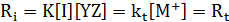 In Radical
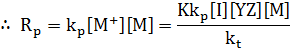 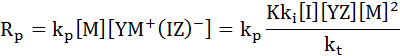 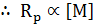 Radical ∙M- can also be generated
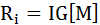 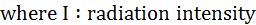 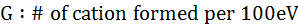 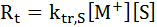 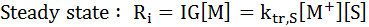 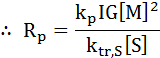 3) Very pure system ; no impurity
		Then the only possible termination is

		


⇒ one cation is generated when one anion is generated


		If ionization radiation is used for initiation ⇒ Y-=e-
; combination by counter ion
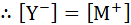 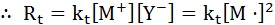 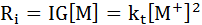 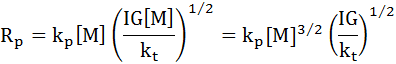 5-2d-2 Validity of steady state assumption
1) Cationic polymerization is very fast
Ex)
Ri > Rt
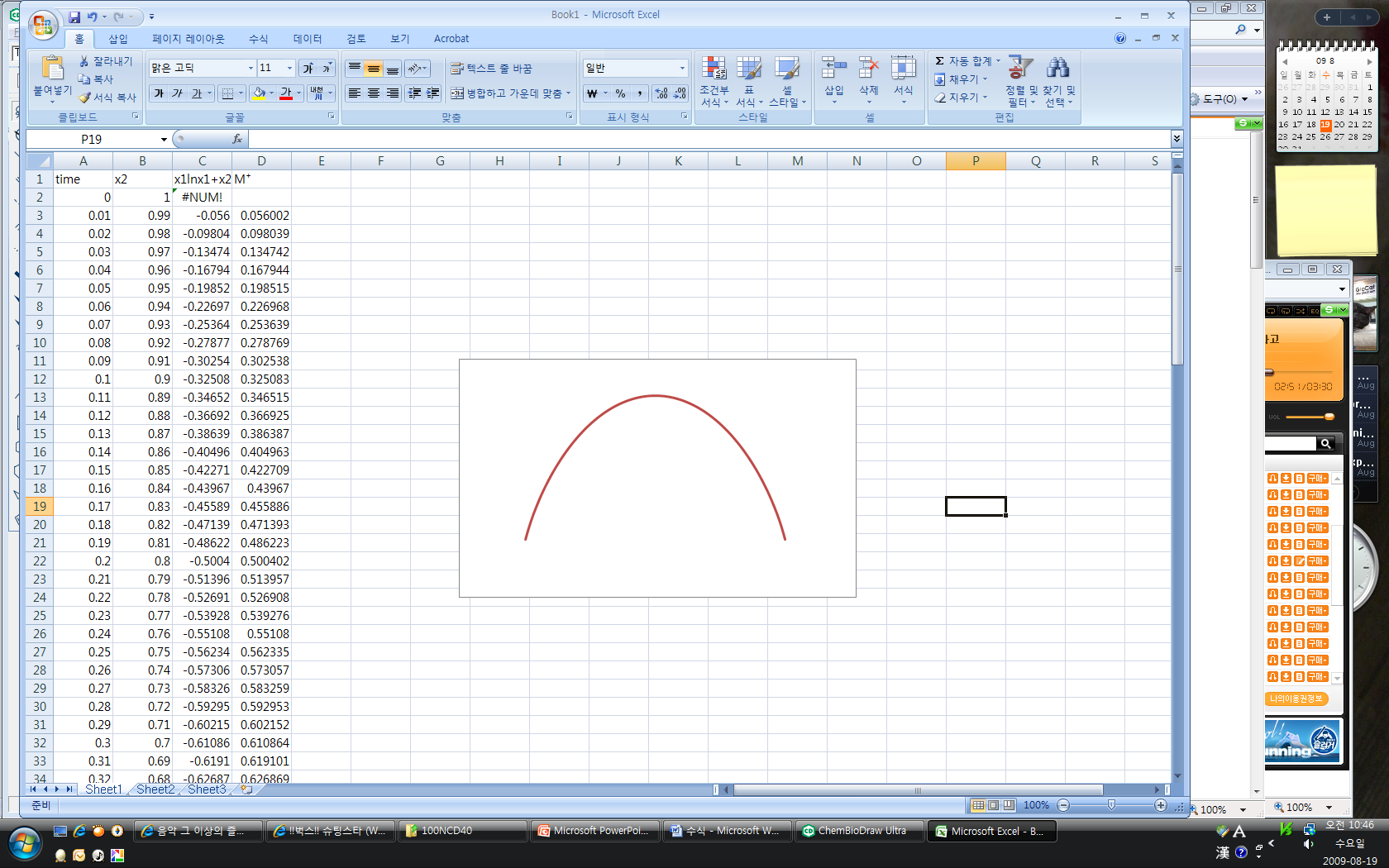 S. S. assumption is valid only in very short period
M+
time
→ In cationic polymerization, initiation is very fast!
2) Solubility?
	→ initiating system & growing species can be insoluble in the rxn mixture
		 ; salt are not soluble ①
		∴ possibly heterogeneous polymerization
		∵ solvents for cationic polymerization
		        → Low polarity ; no rxn w/ carbocation ②
	∙ Solubility also changed



	∴ Rp expression in cationic polymerization is always erroneous

	To get more reliable Rp, [M+] should be determined
		How?
		① Short-stopping of polymerization by an efficient terminating agent

		② Stop-flow, rapid scan spectroscopy
insoluble
Partially insoluble
soluble
capillary
spectroscopy
5-2e-2 Difficulty in interpreting rate constant




→ Most reported kp values are apparent or pseudo rate constant
			⇒kpapp
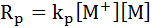 Ion pair or free ion → both are possible w/ different rate constant
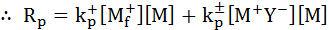 Free ion
Ion pair
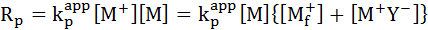 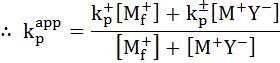 Ion pair
Free ion
Some salt of carbocations can be crystallized ⇒ conc. can be obtained
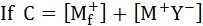 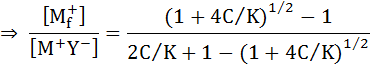 Most polymerization



Cationic polymerization is faster than radical polymerization



∴ Rp,cat ≫ Rp,rad
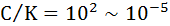 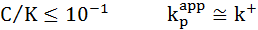 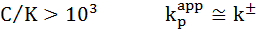 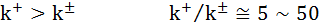 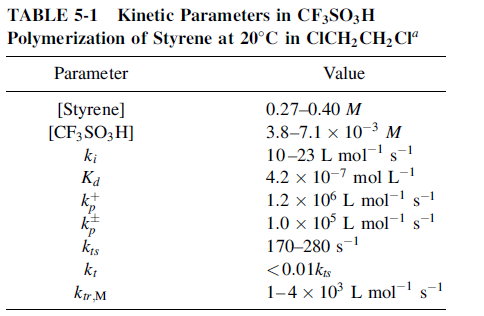 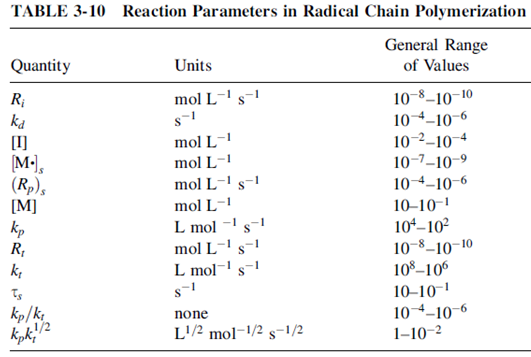 Reactivity of monomer
	→ not enough data 
Vinyl ether          >          isobutylene         >          styrene, isoprene



Styrene derivatives
p-OCH3 > p-CH3 > H > p-Cl > m-Cl > m-NO2
Probably due to the e- donating effect
e- donating
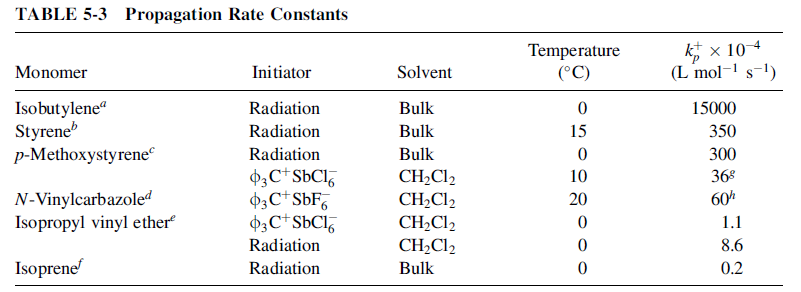 CM and CS values


Generally larger kp, lower CM
Temp.↓ CM ↓      ∵ bond cleavage effect
→ not much data for the comparison
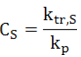 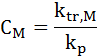 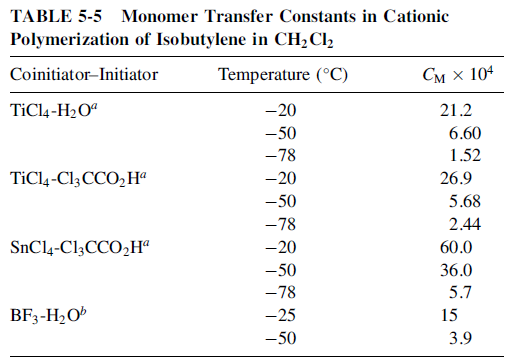 Effect of reaction medium
Solvent effect
	in general highly polar solvent, free ion is favored over ion pair
	ex) 



However, it is not always true
	∵ Solvent polarity↑, kp+↓
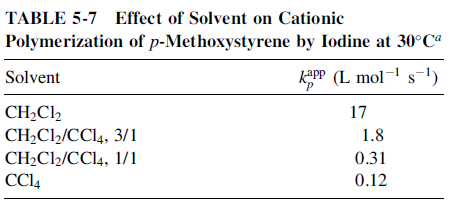 ∵ free ion character decrease
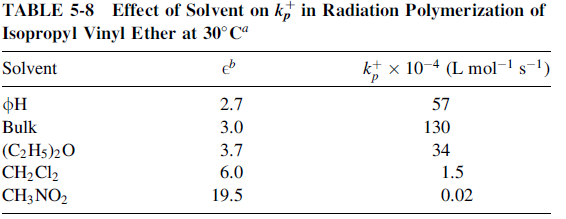 Pseudocationic polymerization
Ex) Styrene + perchloric acid HClO4
	⇒ propagation can proceeds through covalent species
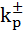 kpc : rate constant for propagating end w/ covalent bond, very small value 
solvent polarity↑,   kpc constant or ↑
⇒ Kc is faster than       and 
	then there would be unimodel molecular weight distribution
	Kc is obviously slower
	∴ bimodal M.W.D
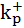 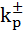 Due to      &
Rxn solvent
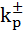 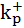 Ph-NO2/CH2Cl2=1/7
Ph-NO2/CH2Cl2=1/15
CH2Cl2
G.P.C. results
CH2Cl2/benzene=10/1
CH2Cl2/benzene=2/1
Due to kpc
High M.W.
Low M.W.
Elution time
7 criteria for living polymerization
	by Quirk, poly. Int. (1992), vol.27
1)	Polymerization proceeds until [M]=0
	Addition of more monomer results in continuous polymerization
2)	    Is a linear function of conversion



		∴ not a sufficient criteria
Number of polymer molecules remains constant
	→ also possible when termination occurs w/o C.T.
	∴ necessary but not sufficient
4)	

	if there is C.T. rxn,      (obs) <    (cal)
Narrow molecular weight distribution
	ie.
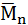 ※ linear plot is also possible when termination occurs w/o C.T.
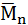 conv.
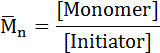 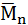 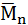 Poisson M.W.D.
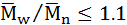 Block copolymer preparation
7)	Quantitative chain end fuctionalization
⇒ found in many anionic polymerization, How about cationic polymerization?
※ Requirement for Poisson M.W.D.
		ⅰ) growth occurs by consecutive addition
		ⅱ) all chain-ends are equally reactive
		ⅲ) all chain-ends, active-ends are present at start
		ⅳ) no chain termination or chain transfer

		⇒ ki vs. kp ratio is very important
		ex) J. Chem. Phys. 28, 91 (1958)





		∴ narrow M.W.D. is possible when kp / ki <10

	※ Narrow M.W.D. is possible for other cases such as mixture
		ex)
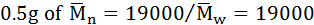 Living system
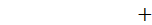 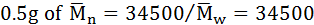 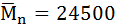 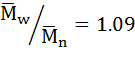 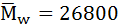 Quasi-living carbocationic polymerization
⇒ Carbocations are so reactive that C.T. & terminations are facile
	∴hard to get living system
⇒ 1980th Kennedy et al. at U. Akron
	∙ Absence or reversibility of termination and/or C.T.
	∙ Monomers are mostly consumed by propagation
	- See p.403 examples -
Ex)




		∙ The active-end is not a carbocation
		    ∴ not very reactive
		∙ The active-end is not totally covalent
		    ∴ reactive
		⇒ no termination, no C.T.	 ∴ pseudo living
+δ
-δ
+δ
-δ
Energetics


Using Arrhenius equation



  Ep for cationic polymerization ; positive but not much large  < 20~25kJ/mol

 Et ; except the combination w/ counter ion
    all termination involves chain cleavage
	
 Ei ; case by case
	mostly involves the chain cleavage
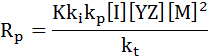 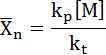 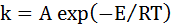 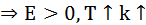 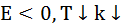 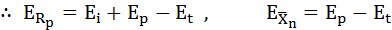 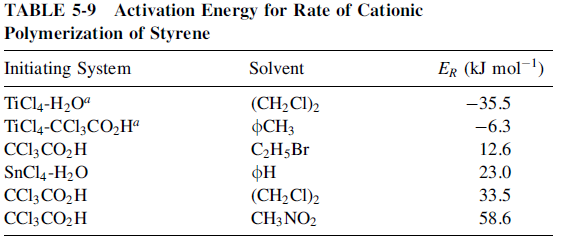 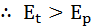 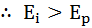 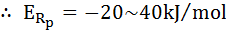 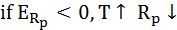 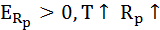 If there is C.T.
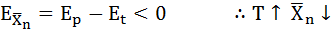 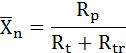 possible at higher temp.
→additional term
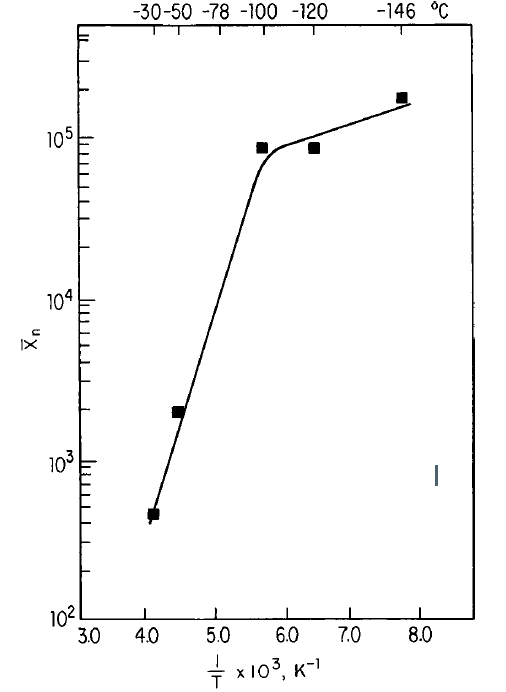 5.3 Anionic Polymerizationof the Carbon-Carbon Double Bond
Anionic Polymerization	→ similar to cationic polymerization
Difference from cationic polymerization
1) Rate constant difference between             is very large and

		 in cationic 

2)          is always positive
		∴ Temp↑ Rp↑
		in cationic                   or   

3) Solvent for anionic polymerization
		→ Aliphatic hydrocarbon, aromatic hydrocarbon, ether.
		→ Due to the strong nucleophilicity of carbanion, halogenated solvent, 	    ketone, esters can not be used.
	※ in cationic polymerization, halogenated solvent can be used (except 3o carbon)
4) Termination by transfer of a positive fragment such as H+
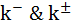 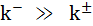 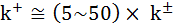 not very different
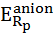 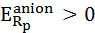 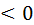 Reactions of carbonion with
1) Air






2) Acid

		where H-A; ROH, RCOOH, RSH, RCH2(CO)R, PhCH3, C2H2, CH2=C=CH2
			→ depend on the pKa of (                          )
3) Carbonyl group



4) Halogenated compounds
Monomer requirements for anionic polymerization



⇒	 ∙ carbanion should be stabilized
   	 ∙ no side reaction

1)	Y = e--withdrawing or e--delocalizing substituent
	   = -CH=CH2, -Ph, -CO2R, -CN, -SO3R, -COR, -NO2

Absence of acidic proton
		-COOH, -OH, -NH2, -C≡CN can not be used

Absence of electrophilic substituent which react with anionic chain end
		-CN, -SO-, -SO2-, -C(O)R, -COOR, -NO2

∴ Possible monomers ( Table 3.1 p 200)
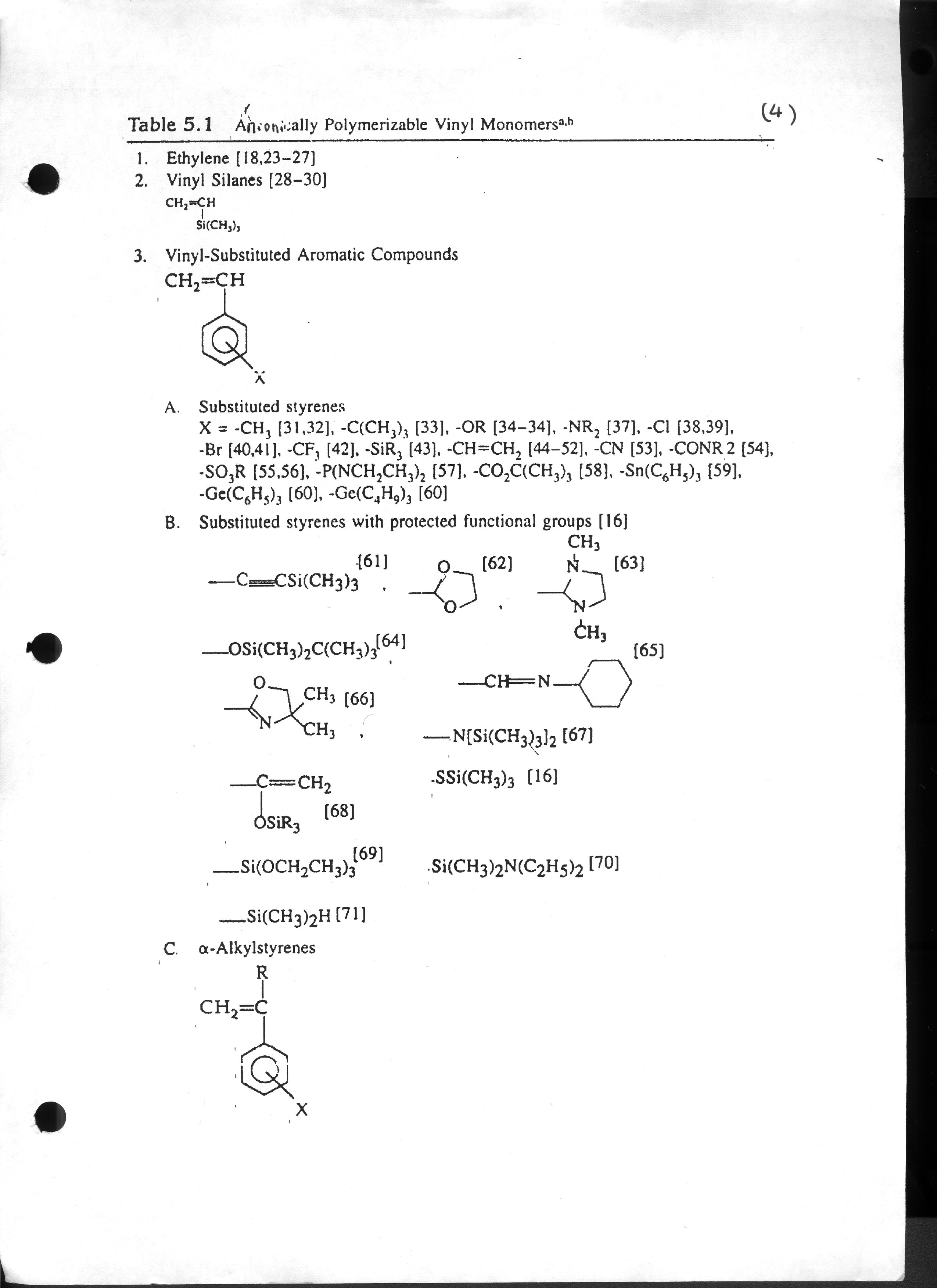 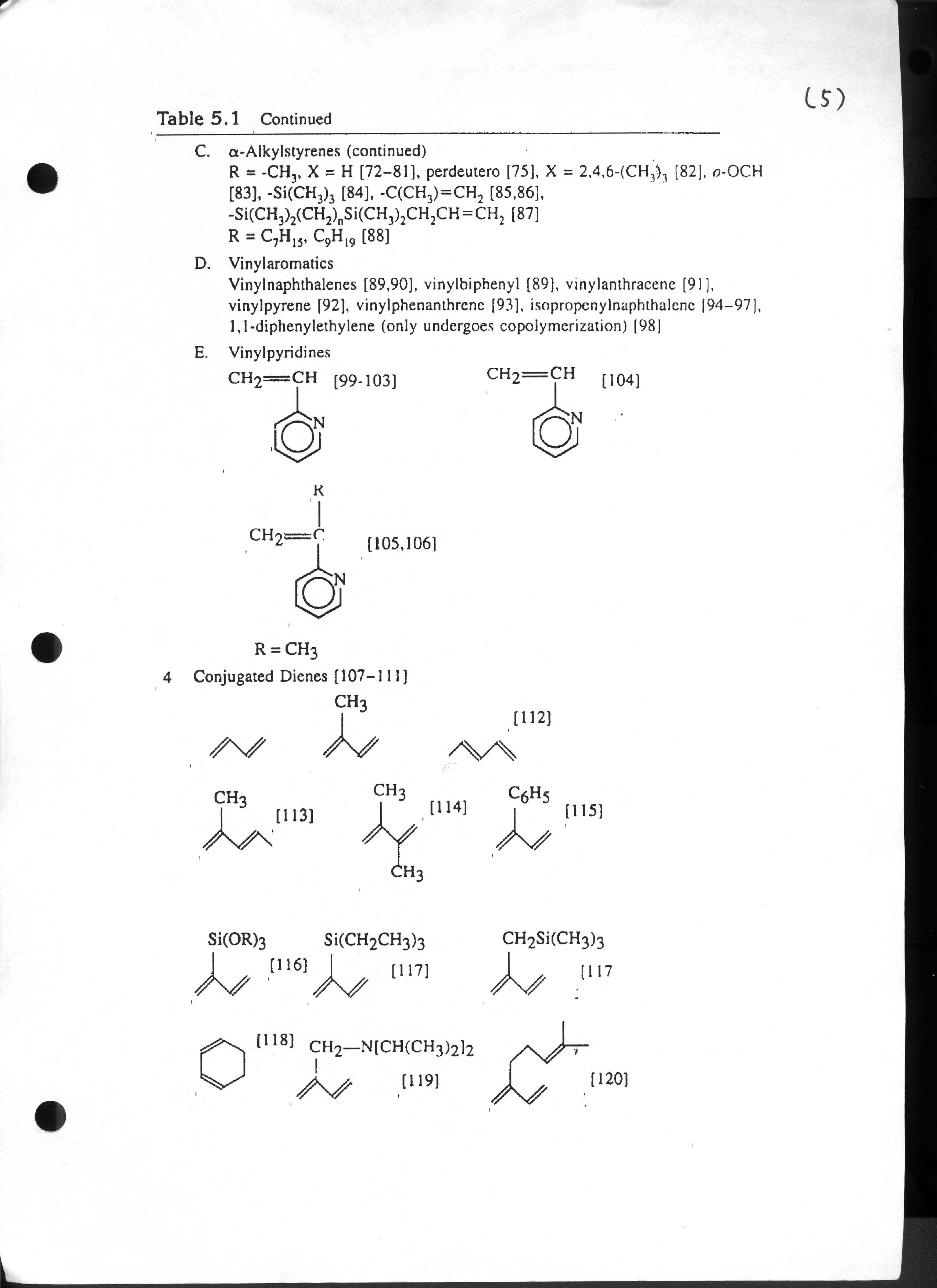 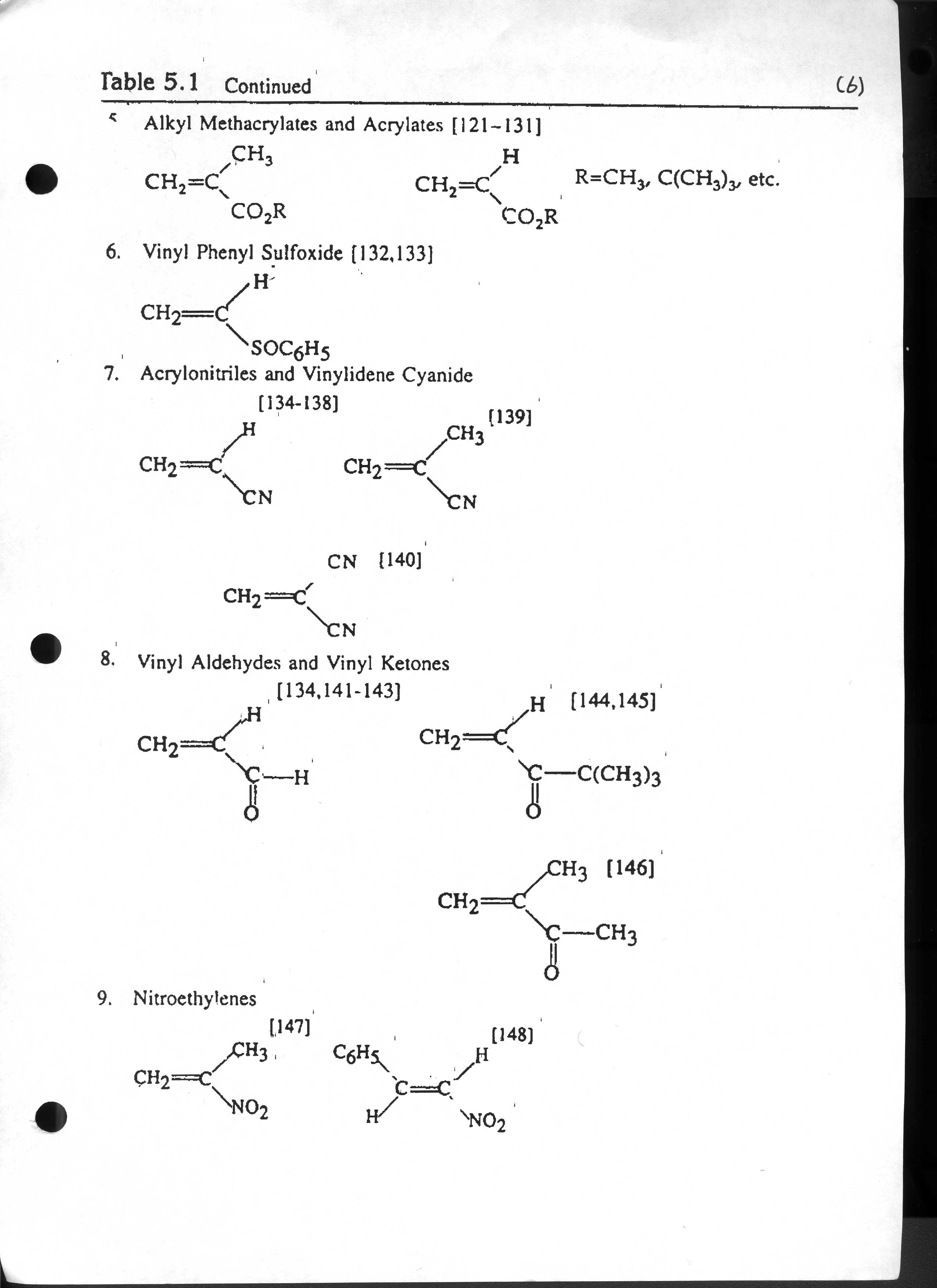 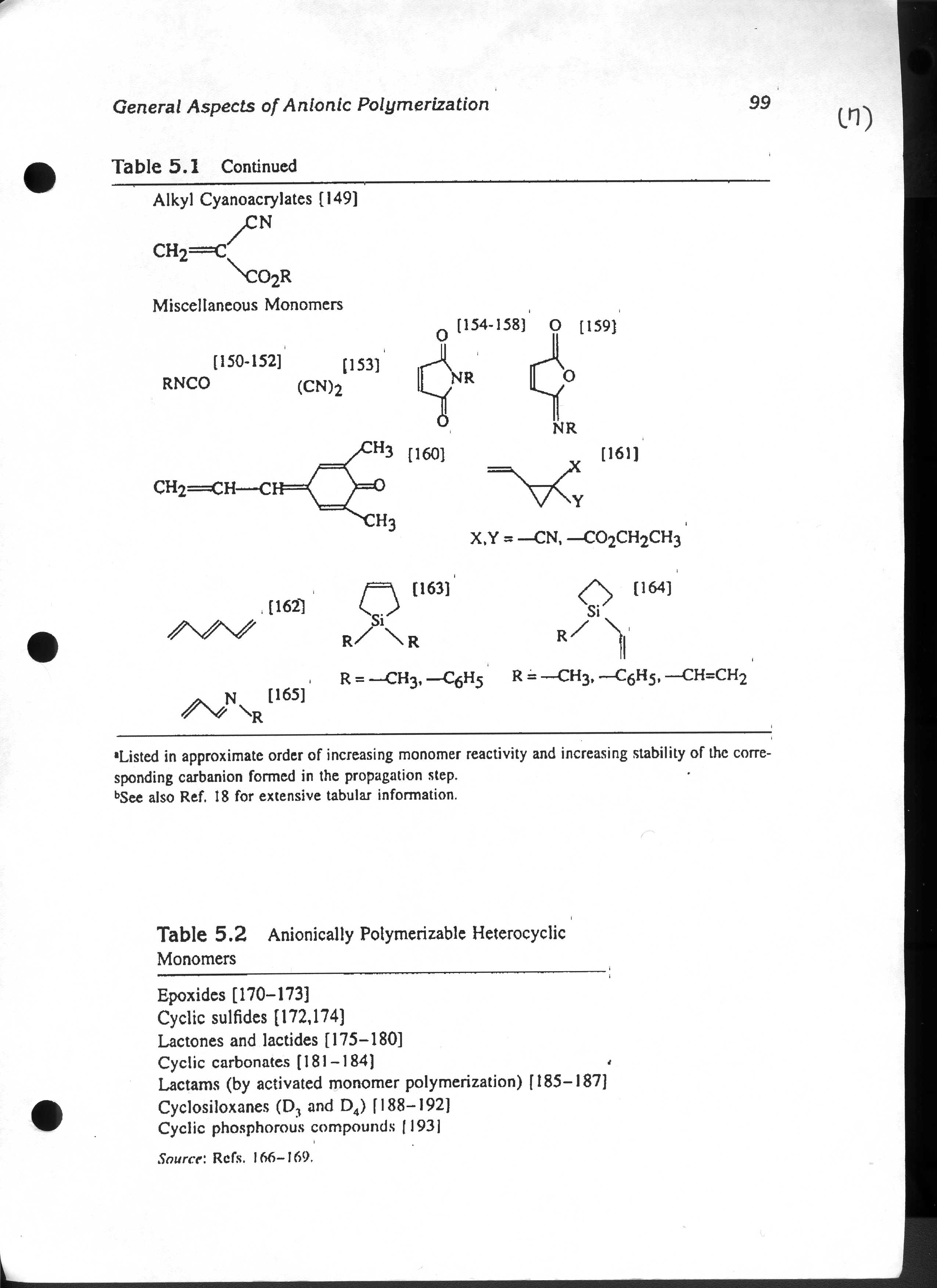 Initiators
















※ To initiate, the initiator should be more basic than the propagating chain end.
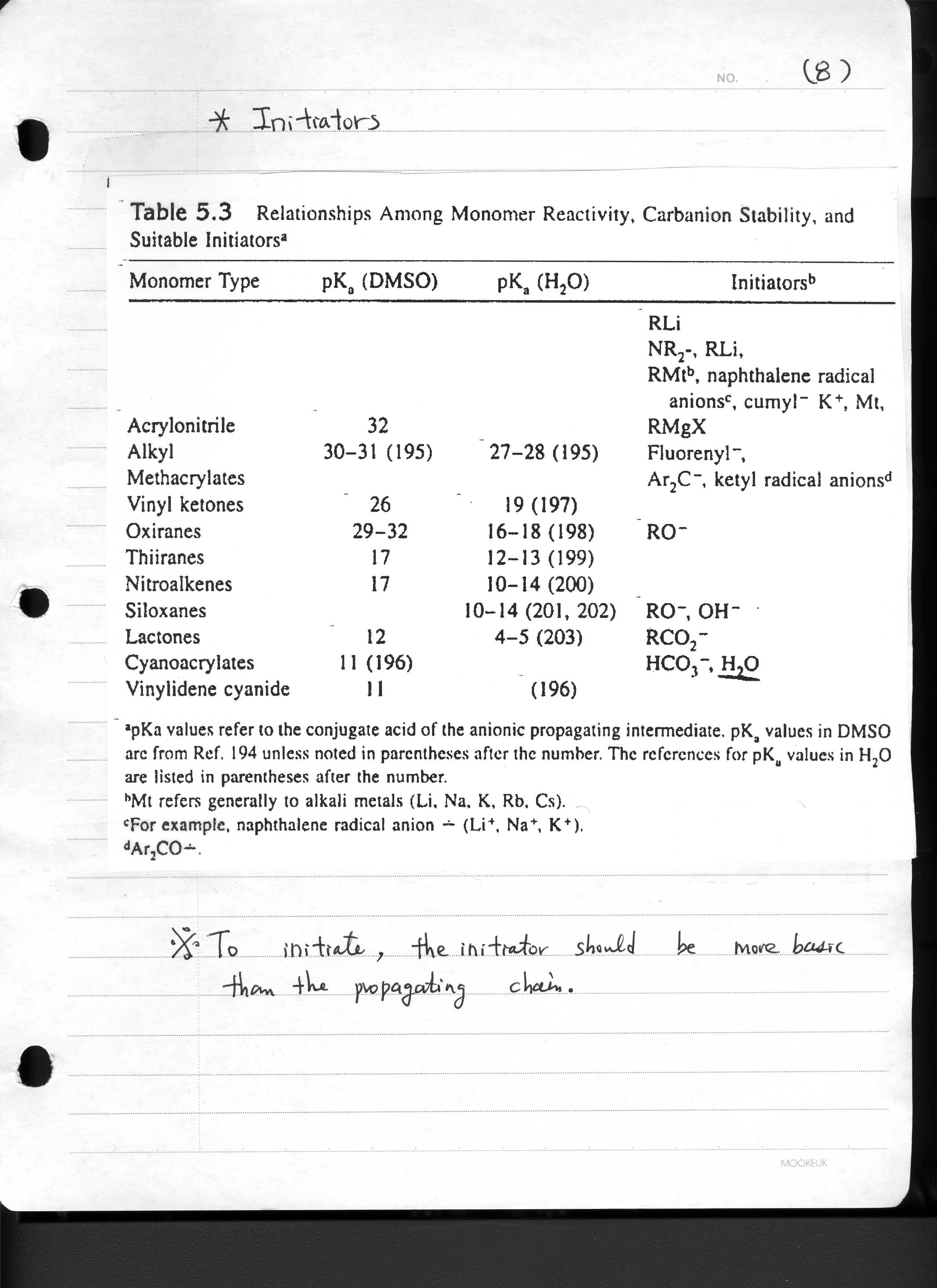 5-3a Initiation
5-3a-1 Nucleophilic initiator (basic initiator)
→ NaNH2, LiN(C2H5)2, alkoxide, hydroxide, cyanide, organometallic compounds (BuLi)
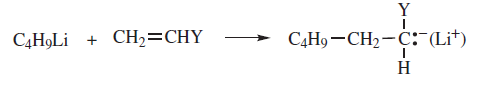 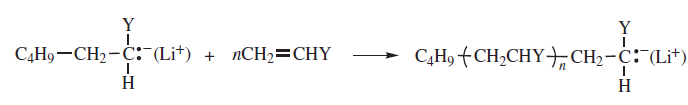 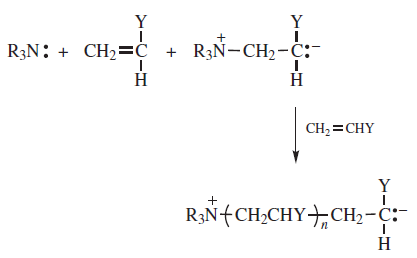 5-3a-2 Electron transfer initiator
i) Naphthalene anion-radical transfer
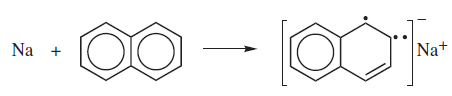 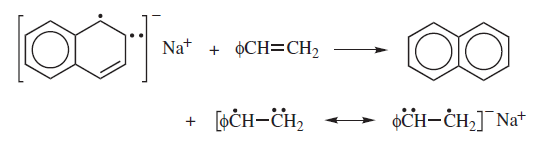 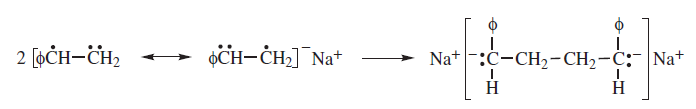 Very fast
<1% radical polymerization
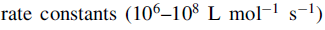 >99% anionic polymerization
ⅱ) Lithium in liquid ammonia





ⅲ) Ionizing radiation
∙∙
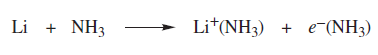 stable
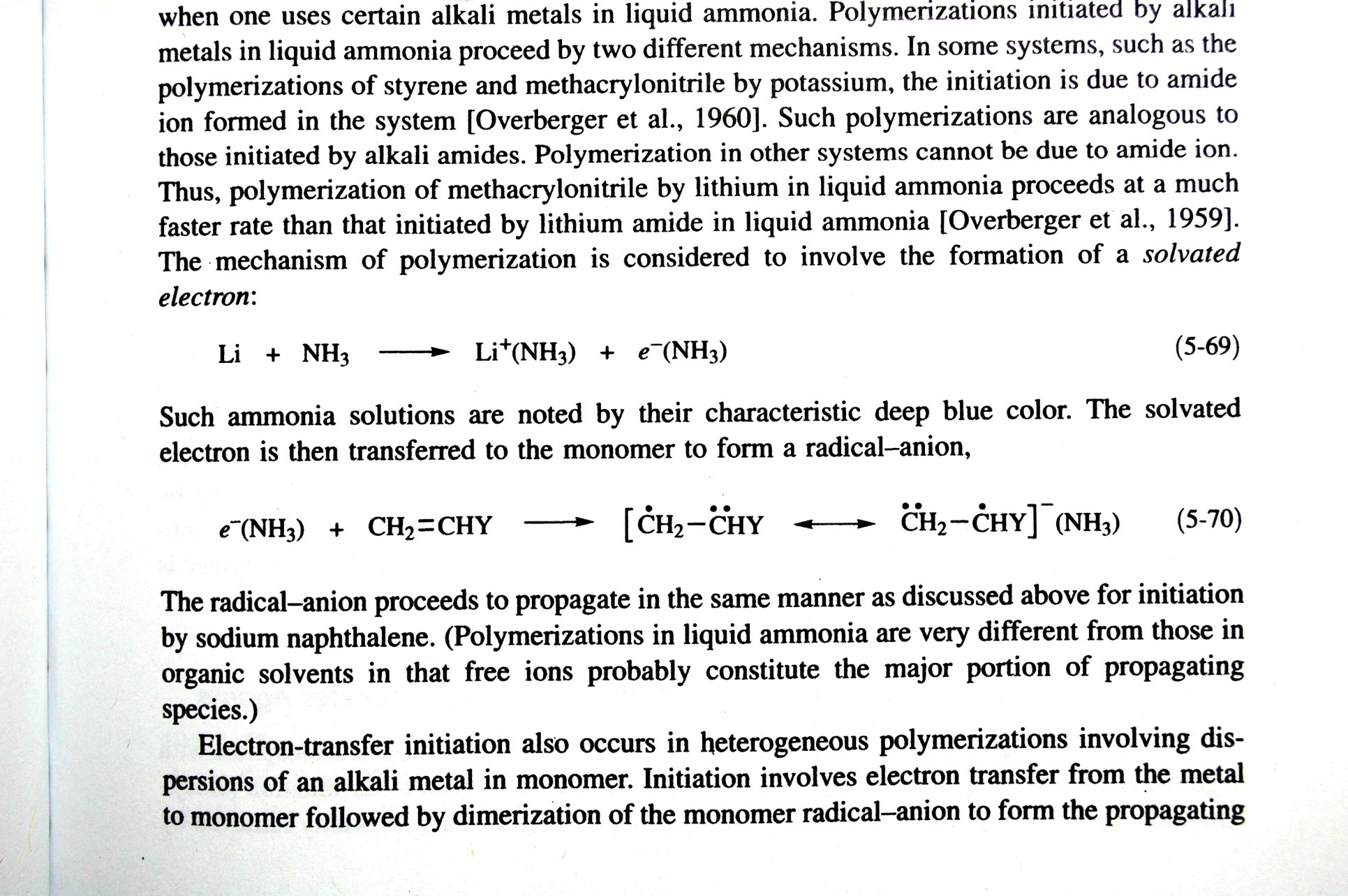 ↓dimerization
↓polymerization
5-3b Termination
5-3b-1 Polymerizations without Termination
⇒ possible for a certain degree because termination by combination
of the anion with a metal counterion does not take place.

Ex) anionic polymerizations of nonpolar monomers such as styrene and 1,3-butadiene
5-3b-2 Termination by Impurities and Deliberately Added Transfer Agents
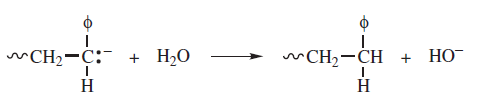 5-3b-3 Spontaneous Termination
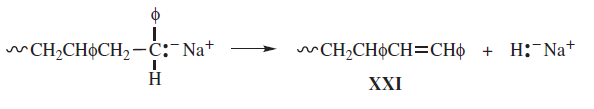 hydride elimination
∵ hydride elimination is possible even in most stable styrene
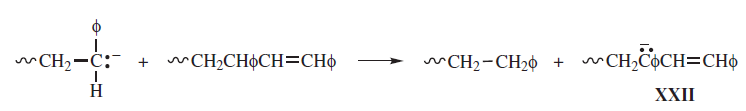 The order of stability of polystyryl carbanions :  K > Na > Li.
Stability according to polarity of solvent
Polystyrly carbanion : less stable at higher temp. in polar solvent THF, DME.
5-3b-4 Termination and Side Reactions of Polar Monomers; : 
such as acrylates
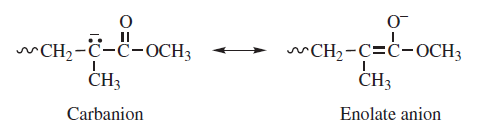 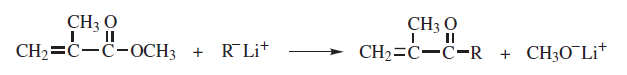 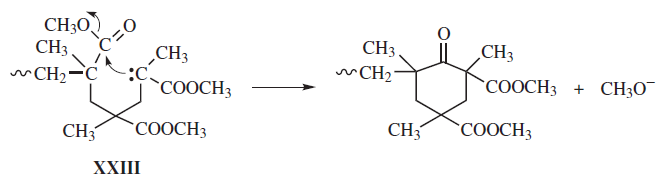 Desirable anionic polymerization of acryl monomer




Other side reactions
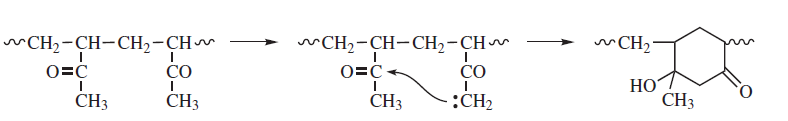 5-3d Kinetics of Living Polymerization
5-3d-1 Polymerization Rate
In cationic
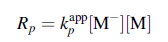 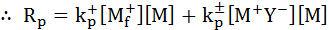 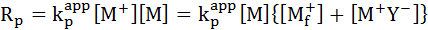 Free ion
Ion pair
where [M-] is the total concentration of all types of living anionic propagating centers (free ions and ion pairs).
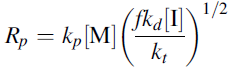 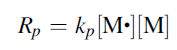 In Radical
Anionic kpapp values : 
10–100-fold lower than in radical polymerization in hydrocarbon solvents, 
10–100-fold higher for polymerizations in ether solvents.

[M∙] = 10-9 – 10-7 M
[M-] = 10-4 – 10-2 M
Thus anionic polymerization rates are much higher than radical rates
based only on the concentrations of propagating species.
In cationic
In Radical
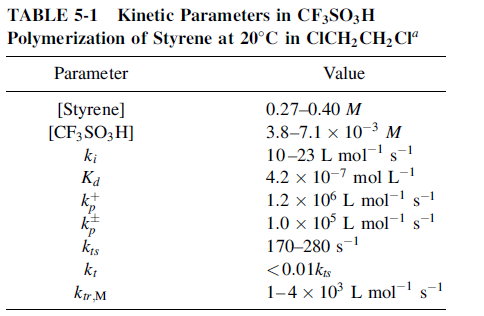 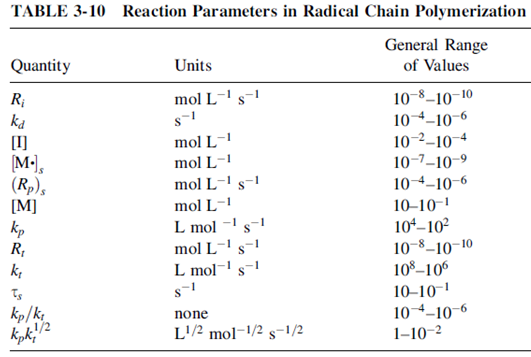 5-3d-2 Effects of Reaction Media
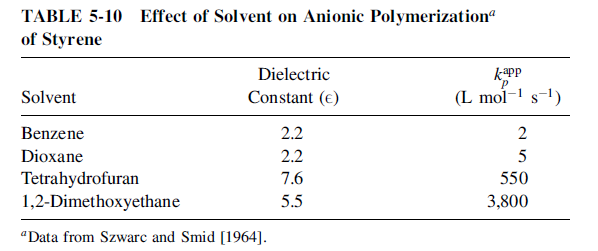 ⇒ The increase in kpapp with increased solvating power
          ∵ the increased fraction of free ion

       ⇒ DME > THF
         ∵ DME have two ether bond in a same molecule
			→ increased solvating power
5-3d-2-a Evaluation of Individual Propagation Rate Constants for Free Ions and Ion Pairs.
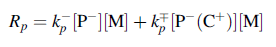 where P- is free propagating anion and P-(C+) is  the ion pair
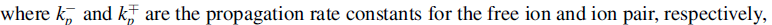 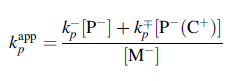 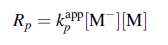 because
where [M-] is the total concentration of all types of living anionic propagating centers (free ions and ion pairs).
The two propagating species are in equilibrium
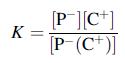 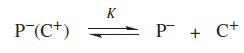 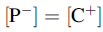 If there is no source of either ion other than P-(C+)
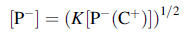 The extent of dissociation is small under most conditions, then [M-]  [P-(C+)]
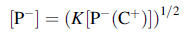 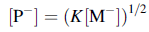 because
[M-] = [P-] + [P-(C+)]
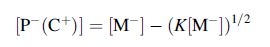 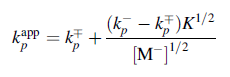 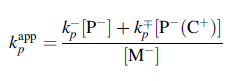 because
If polymerizations in the presence of excess counterion by adding a
strongly dissociating salt (e.g., NaB4 to supply excess Na+).
Then the concentration of free ions, depressed by the common ion effect, is given by
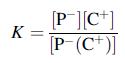 [M-]  [P-(C+)]
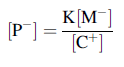 because
When the added salt is strongly dissociated and the ion pairs slightly dissociated, the counterion concentration is very close to that of the added salt [CZ]:
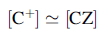 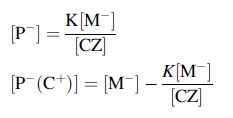 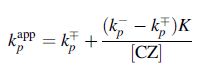 Polymerization of styrene by sodium naphthalene in 3-methyltetrahydrofuran at 20 0C
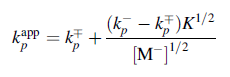 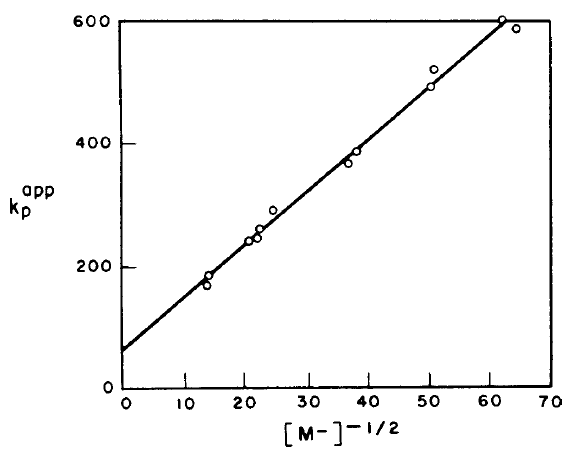 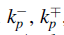 can be obtained
Polymerization of styrene by sodium naphthalene in 3-methyltetrahydrofuran at 20 0C in the presence of sodium tetraphenylborate.
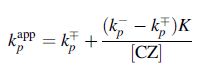 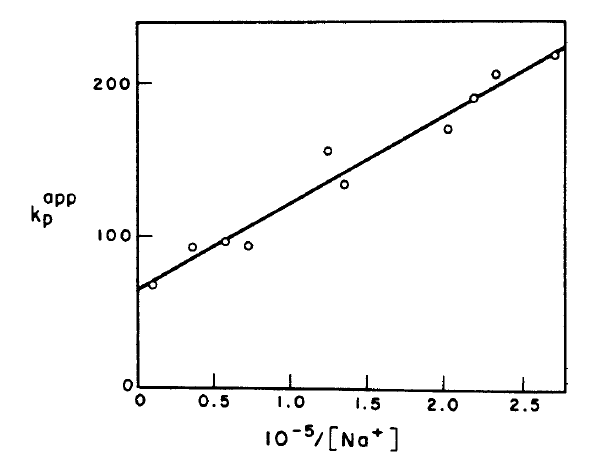 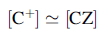 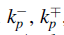 can be obtained
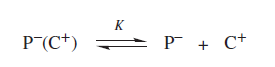 5-3d-2-b Reactivity in Anionic Polymerization.
[M-]  [P-(C+)]
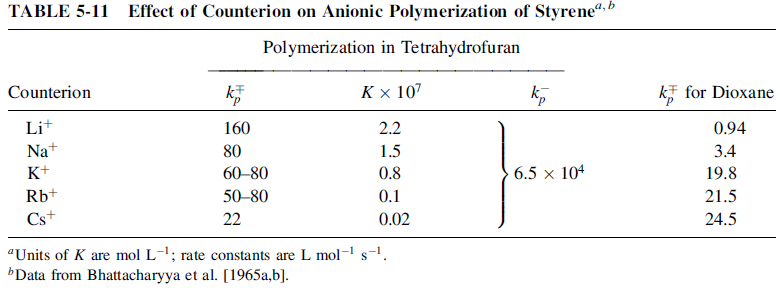 In THF
K ↑
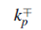 ↑
(Li > Cs)
Ion pair : solvent-separated + contact ion pairs 

The fraction of solvent-separated ion pairs increases with increasing solvation 
of the counterion. 
Solvent-separated ion pairs are much more reactive than contact ion pairs (Sec. 5-3d-4).
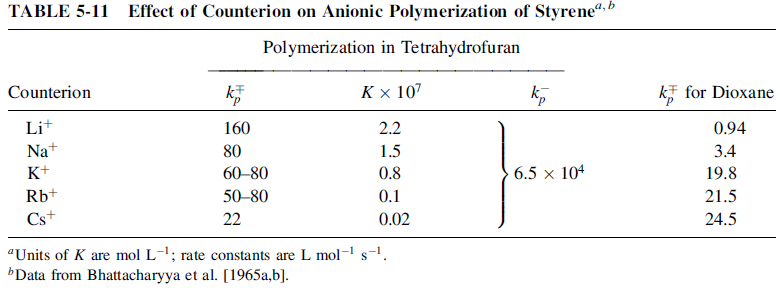 In Dioxane
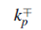 ↑
(Li < Cs)
bond strength (carbanion center and counterion)   , from Li to Cs
However, the effect of increasing counterion size levels off after k is approximately the same for potassium, rubidium, and cesium.
5-3d-3 Degree of Polymerization
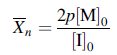 propagating species formed from sodium naphthalenes
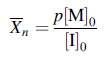 (e.g., alkyllithium)
5-3d-4 Energetics: Solvent-Separated and Contact Ion Pairs
anionic polymerization of styrene
; especially with regard to the multiplicity of propagating species

Ionic species aggregate


	CIP : contact ion polar
	SSIP : solvent seperated ion pair

In non polar solvent, the propagating center



In polar solvent, the propagating center
: H.C.
  Benzene
  toluene
Styrene propagation in H.C. solvent (nonpolar)



		      See next page table 7.1

	Why?
		⇒ aggregation


	



     -Counter ion dependence of kp,obs


∵ kd increases increasing cation size
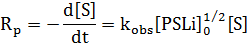 ⇒ total chain end concentration
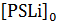 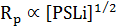 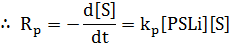 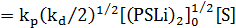 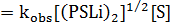 =
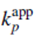 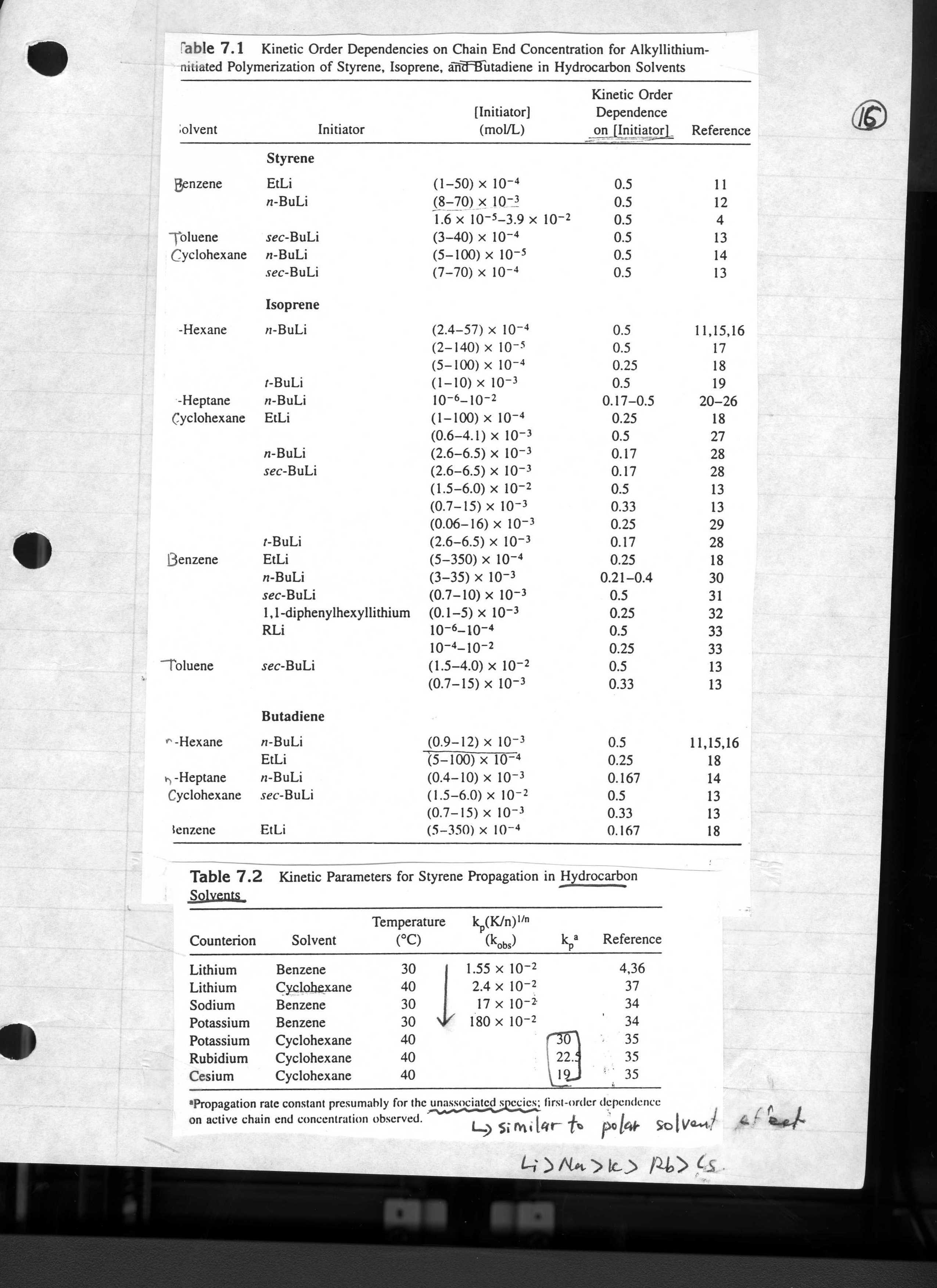 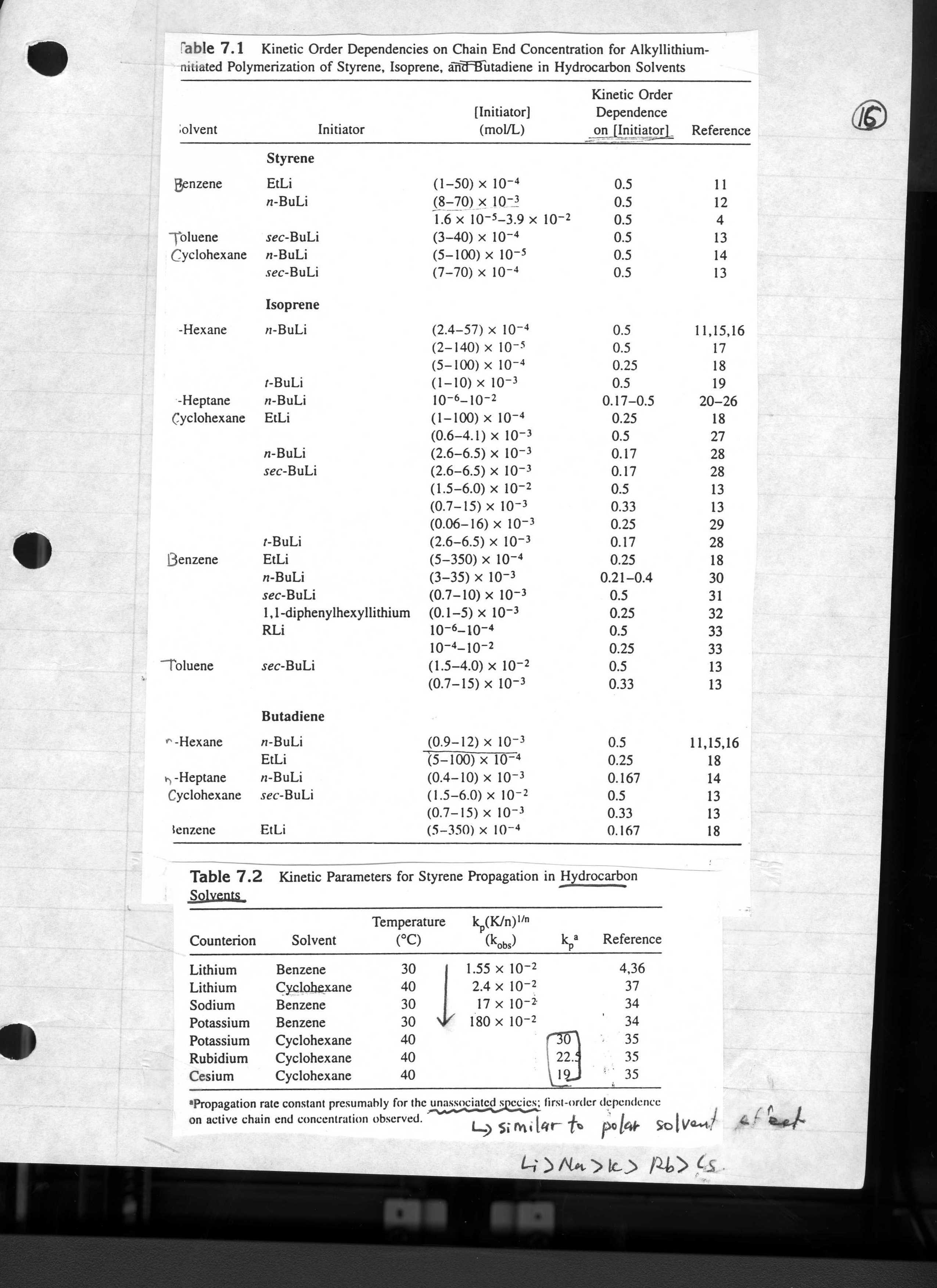 Diene polymerization in non polar(H.C.) solvent





⇒ See table 7.1 for Isoprene & Butadiene case
	kinetic order 0.17~0.5 case by case
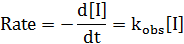 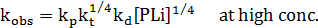 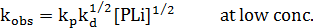 Styrene propagation in polar solvent (THF, dioxane, DME, etc.)


Presence of free ion is deduced by conductance & common ion effect
Evidence for CIP, SSIP comes from JACS, 88, 307 (1996)



		⇒ UV-Vis spectrum changed with temp., solvent, and M+
		    not affected by common ion or dilution

interpreted in terms of
	

	◈ For M=Na

			     	    exothermic

		     ΔHo=-7.6 kcal/mol	 ΔSo<0
		∴ T↑, K↓ [SSIP]↓
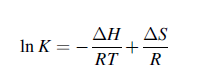 ◈ % SSIP↑ in the order Bu4N~C < Na < Li follows order of Lewis acidity


		i.e. Li+ is a strong acid and is strongly solvated
		% SSIP↑ as solvent strength increases
			DME ≥ THF > dioxane

		ex)∙J.A.C.S., 103, 5657, 1983
		       studied 13C-NMR of Ph2-CHM+ in THF
		       SSIP for Li
		       Mixture of CIP/SSIP for Na
		       CIP for K, Cs, Rb

		     ∙J.P.S., 69, 612 (1965)






	          for low free ion conc.	α≪1
Accept the unpaired e-
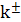 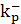 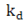 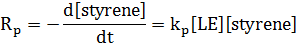 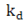 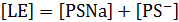 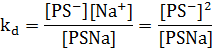 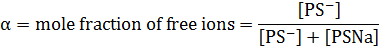 ↑        ↑
SSIP+SIP    free ion
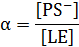 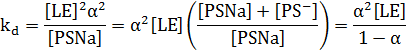 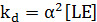 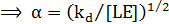 ◈
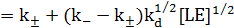 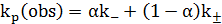 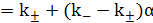 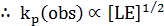 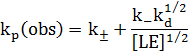 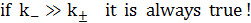 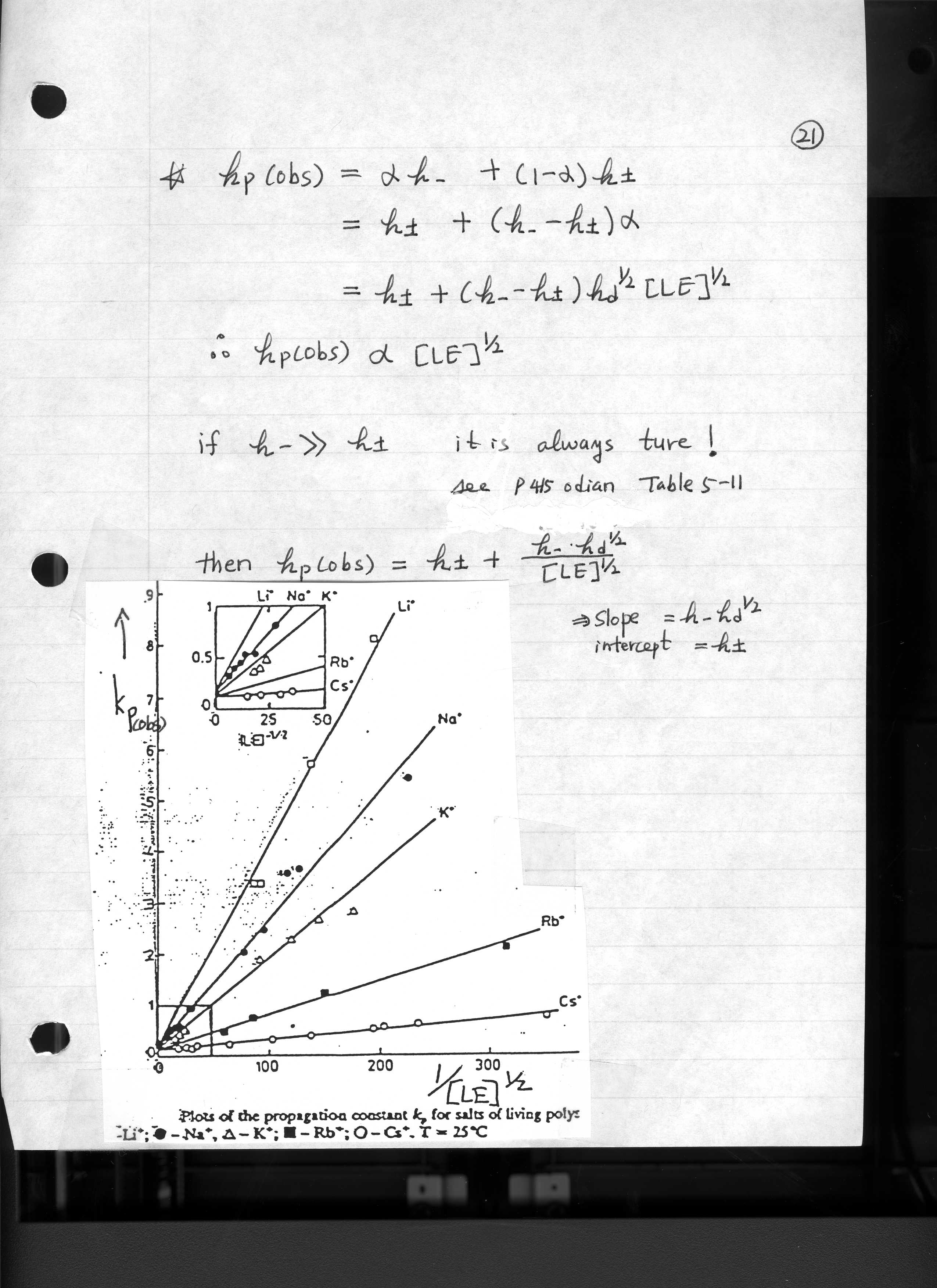 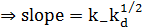 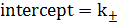 : Li > Na > K > Rb > Cs

		k – is independent of M+, ∵ free ion
		slope change reflects kd1/2 ( or K1/2 in the text ) , Li is most strongly solvated, kd is highest
		⇒ highest % free ions for Li







		
		Dioxane :  less polar solvent
			∴ reactivity is proportional to the bond strength
			⇒ same as non polar solvent
			    Cs > K > Na > Li
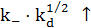 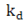 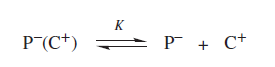 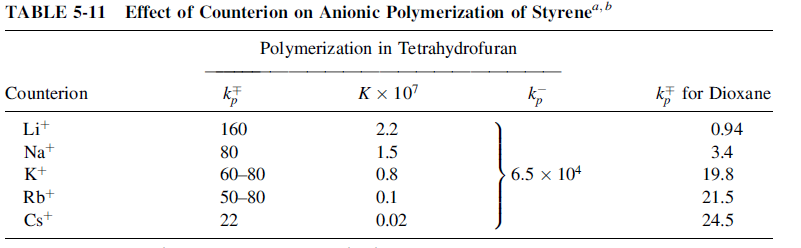 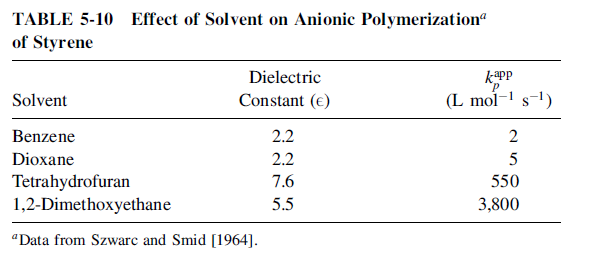 ⇒ The increase in kpapp with increased solvating power
		    ∵ the increased fraction of free ion
		    DME > THF
		    ∵ DME have two ether bond in a same molecule
			→ increased solvating power

 If NaBPh4 is added to PSNa
	 kpapp changes from 2100 to 140 L mol-1 s-1
	∵ common ion effect
		reduce the conc. of free ion!
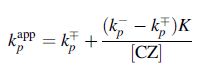 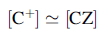 Temperature dependence of k -













ln k - vs. 1/T is linear
k – is independent of solvent
⇒ Eur. Polym. J., 11, 119 (1975)
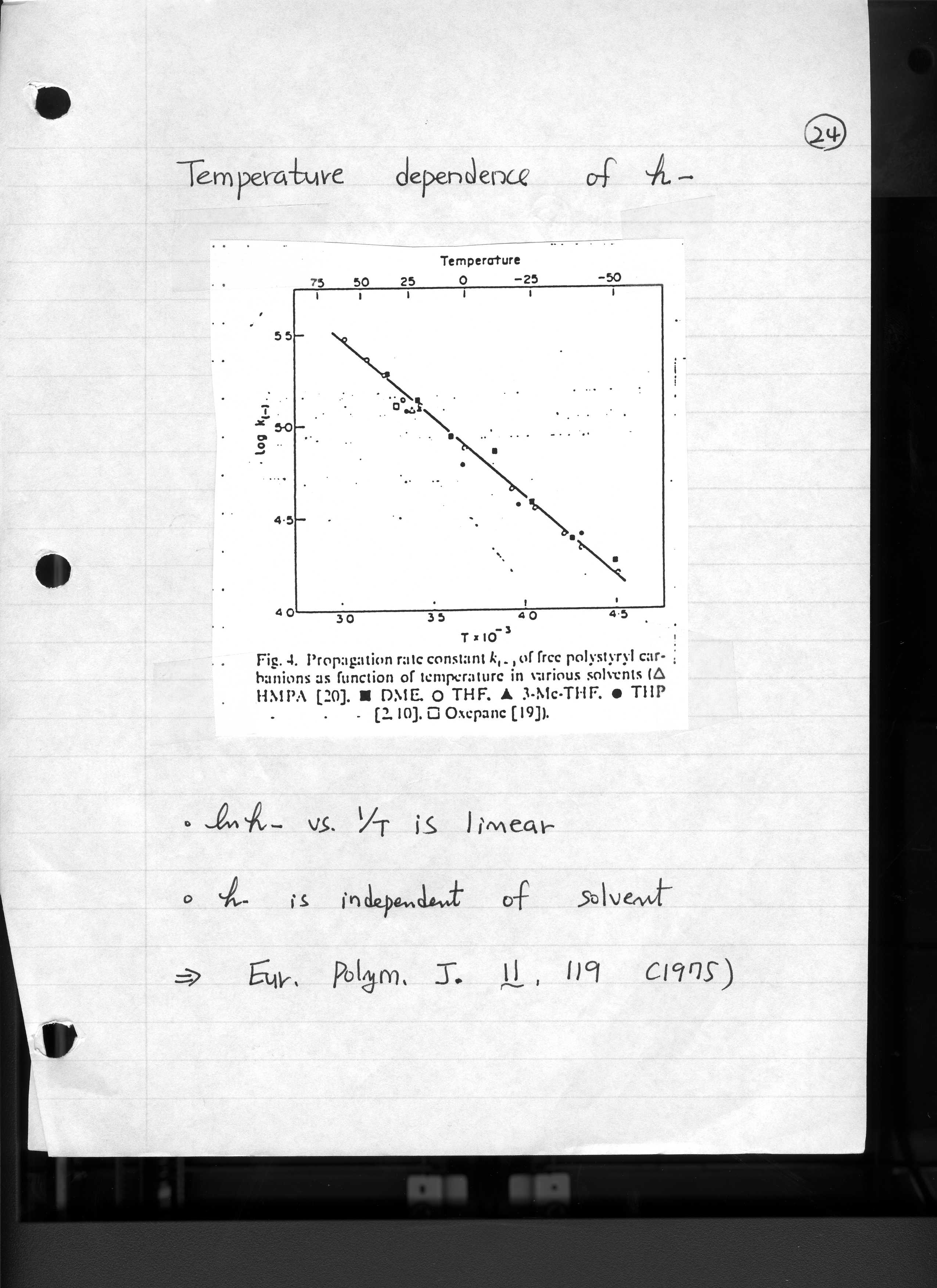 However,
k± shows a nonlinear dependence on T
k± depends on solvent
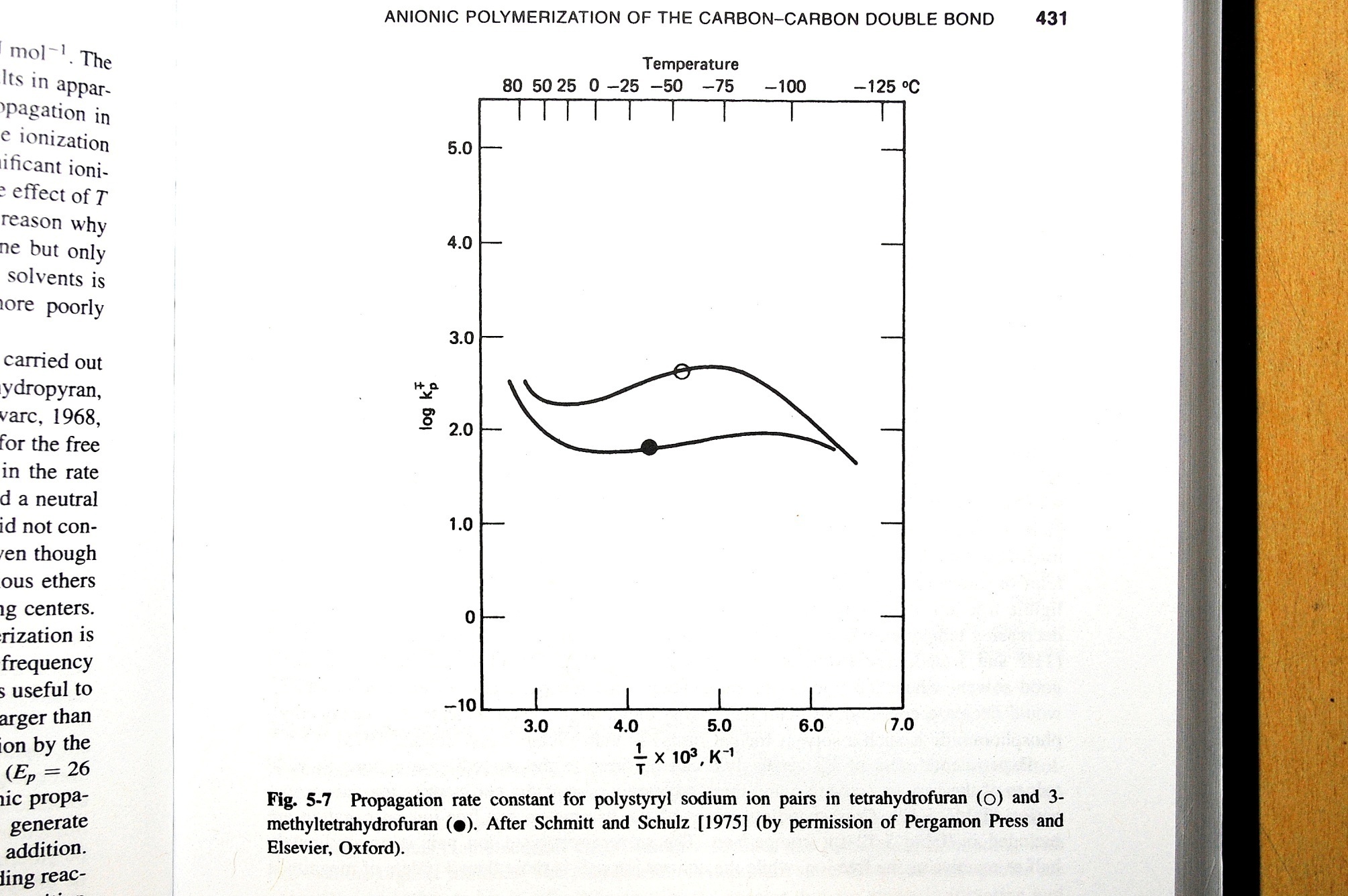 Explanation
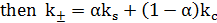 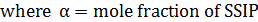 ⇒Conc. Of SSIP
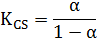 ⇒Conc. Of CIP
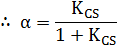 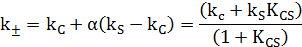 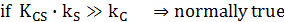 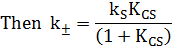 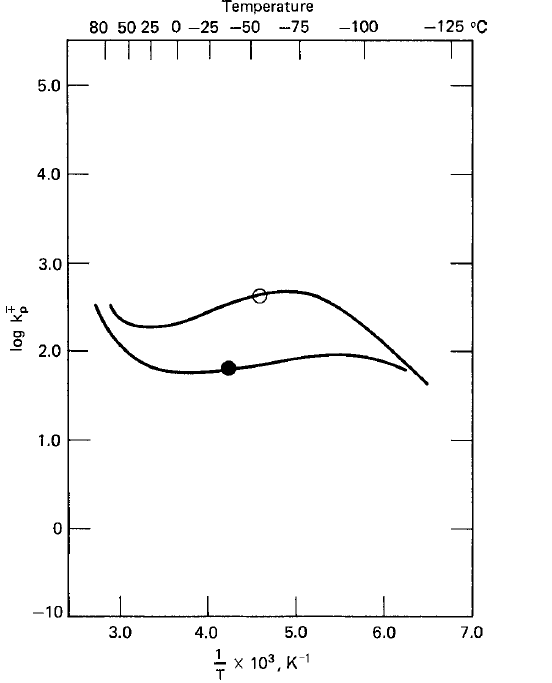 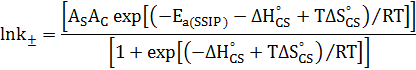 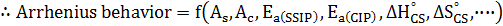 CIP
THF
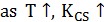 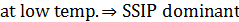 SSIP
3Me-THF
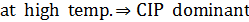 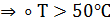 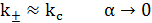 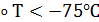 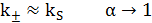 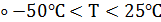 ⇒ p.431 odian
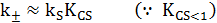 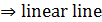 In summary
PS M exist as multiple species in polar solvent ;
	each contributes to propagation
The relative populations depend on T, M+, solvent




	⇒ k - = 10(kS) = 1000(kC)

If the equilibriums are faster than,
	kC, kS, k -, then
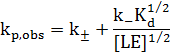 Combination of kC&kS
5-3d-5 Association Phenomena in Alkyllithium
For styrene polymerization by n-butyllithium in aromatic solvents, the initiation and propagation rates are proportionalto only the 1/6- and 1/2-powers of n-butyllithium concentration, respectively.
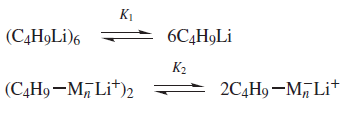 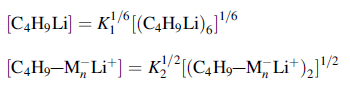 The macrocyclic crown ethers such as 18 crown-6 (XXIXa) and cryptands such as 2.2.2- cryptand (XXIXb) are extremely powerful for breaking up association of organolithium compounds.
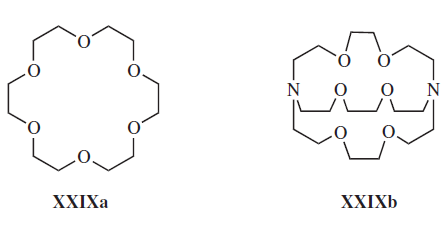 to greatly increase the concentration of free-ion propagating species, resulting
in very large rate increases
Crown Ether effect of MMA anionic polymerization




	DB-18-CE-6







∵ Chelation increases the effective size of the counter ion
→ large effective
   counter ion
   radius
Kinetics of polymerization with termination



⇒ Ri : the rate of initiation


Propagation

Chain transfer to solvent

Chain transfer to adventitious water , also termination


If there is steady state,
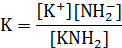 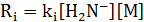 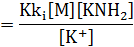 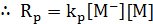 ↘Conc. Of anionic propagating chain center
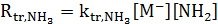 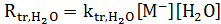 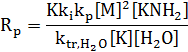 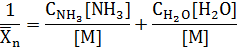 5-4 BLOCK AND OTHER POLYMER ARCHITECTURES
  5-4a Sequential Monomer Addition
	
		
Block copolymer
		ex) Synthesis of PS-PMMA block copolymer 








					         ∴

			∴ Sequence is very important
	
	※ For Styrene-Isoprene, Styrene-butadiene Sequence is not important
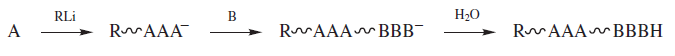 Crossover from one carbanion to another occurs only when the new carbanion is comparable or higher in stability than the original carbanion.

Poly(methyl methacrylate) carbanion is more stable than polystryrene carbanion. Carbanion stability can be estimated from the pKa of the conjugate acids of model carbanions. 

Toluene and ethyl acetate have pKa values of 43 and 30, in line with the higher stability of the PMMA carbanion.
5-4b Telechelic (End-Functionalized) Polymers
Containing one or more end functional groups
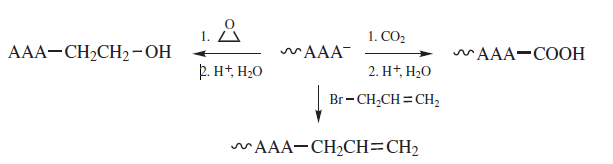 amine-terminated telechelic polymers
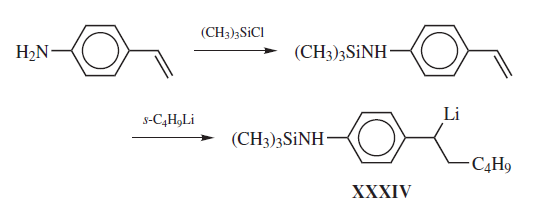 ⟹ Monofunctional telechelic polymers containing OH, NH2, COOH groups
     They can be used to obtain diblock copolymers.
styrene–isobutylene–styrene triblock polymer.
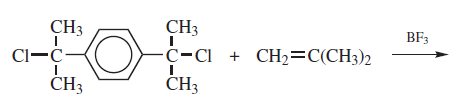 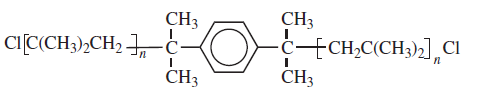 diethylaluminum chloride   styrene

5-4c Coupling Reactions
Living anionic polymers and block copolymers can be linked by coupling reactions.
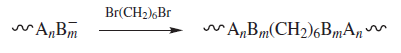 the synthesis of star (multiarmed) polymers
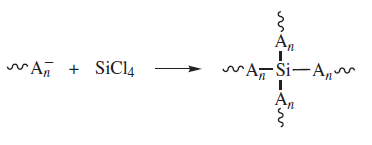 CH3SiCl3, (ClCH2)4, and 1,2,4,5-tetrachloromethylbenzene also can be used
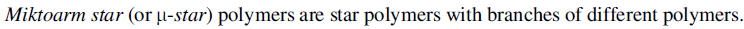 3-arm star with one polyisoprenyl (PI) and two polystyryl (PS) branches
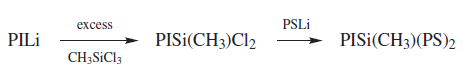 Using  1,3,5-tris(1-phenylethenyl)benzene to make tristar and Miktostar polymers
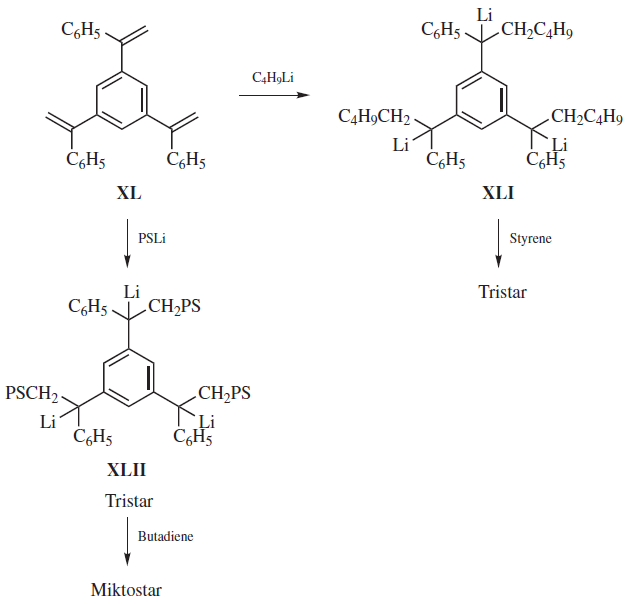 5-4d Transformation Reactions
The anionic to cationic transformation
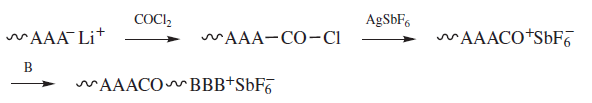 The anionic-to-radical transformation
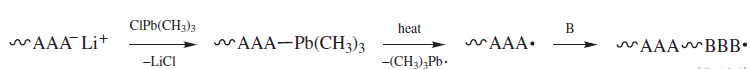 ⇒ Limitation:
 A∙B both can propagate Anionic/cationic or anionic/radical polymerization
5-6 CARBONYL POLYMERIZATION
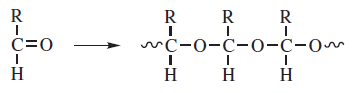 ⇒ Tc is very low except formaldehyde









⇒ ∵				


		ΔS is approximately the same
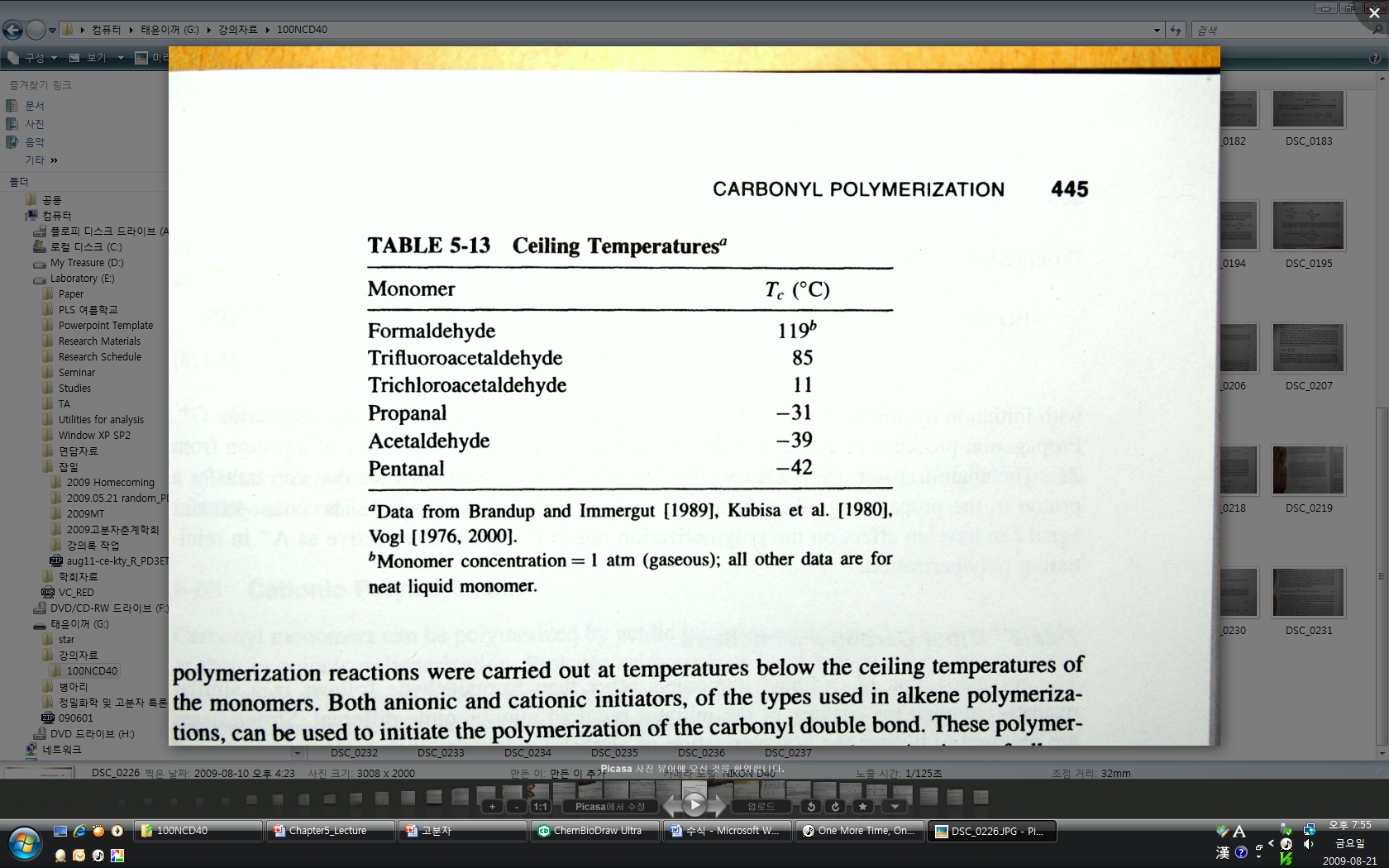 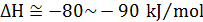 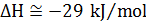 ⅰ) Formaldehyde initiator
		→ R- M+, RO- M+, RCOO-M+, amine, pyridine


	Initiation

	Propagation


	Termination


ⅱ) Other carbonyl monomer other than HCHO
		⇒ Stronger bases such as alkali metal alkyls & alkoxide are the initiator

	◈
				1) Inductive effect : destabilize the propagating anion
				2) Steric effect
	◈	X=F,Cl
				⇒ stabilize the propagating anion
				∴ Tc is higher than RCHO (Table 5.3)
Cationic polymerization
	initiator : protonic acid (HCl, CH3CO2H), Lewis acid

Initiation



Propagation



Termination
⇒ competing side reactions
	ⅰ) cyclotrimerization (6-membered ring)





	ⅱ) Acetal formation



	⇒ both can be minimized by polymerization at low temperature
Hydrogen-Transfer polymerization
 
Initiator : sodium, organolithium, alkoxide
			→strong base












⇒ yield is not very high
	∵ possible side rxns
Radical polymerization of carbonyl monomer
⇒ Generally not possible
	ⅰ)		: polar compound
				∴ not prone to attack by a radical

	ⅱ) most radicals are produced at temperatures above Tc of carbonyl monomer

Several cases for radical poly. Of carbonyl monomers
	ⅰ)	      : Trifluoroacetaldehyde  w/ 
			        at 22℃
			

	ⅱ)	        using trialkylboron-oxygen redox initiator
			        at -78℃



					∴less polar system!
+δ
-δ
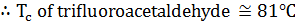 Less e- negative
End-capping
Polyacetals from carbonyl monomers are unstable at ambient temperature
∵ low Tc ⇒ practical application is limited

※ end-capping or end-blocking
	ex) 

		⇒ Reactive site (anion or cation) does not from at the chain end,
		    then no depolymerization at Tc

	  	   Polyoxymethylene (POM, Delrinⓡ) is commercial polymer
		     150 million pound / year
				: highly crystalline  60~77%
				  Tm=175℃  (ease of packing ∵flexible)
				  higher than PEO(~60℃), PE(~140℃)
				  ∵ higher polarity
Monomers w/ two different polymerizable groups
 


	∵
			     both parts are sterically hindered

 		  ⇒ radical : homopolymer

			      anionic : copolymer


Hydrogen transfer polymerization
radical, cationic, or anionic ?
No reactivity
Na
RLi
Vinyl group anionic polymerization is impossible
-NH2 acidic
How?










	∴	ⅰ) hydrogen transfer
		ⅱ) active site is monomer anion 


	∴ While some 	         units are generated

		depending on solvent, temp., concentration, initiator
There is some chances
→initiation
   propagation
↑
Activatied monomer
n R-N=C=O
Polyisocyanate

			Nylon1
			liquid crystalline polymer   ∵rigid backbone
	→ anionically polymerized using

	low Tc
	∴ predominant rxn at RT



Radical, cationic, anionic
1) 	Ionic poly. : at low temp. w/ low activation energy
	Radical poly. : 50℃<
2)	Ionic poly. : sensitive to solvent, counter ion, solvent polarity
						      ∵solvation ability
	Radical poly. : insensitive
			    ∵ radical inself is organic
			     no solubility problem
Polymerization through N=C bonds
Through anionic polymerization